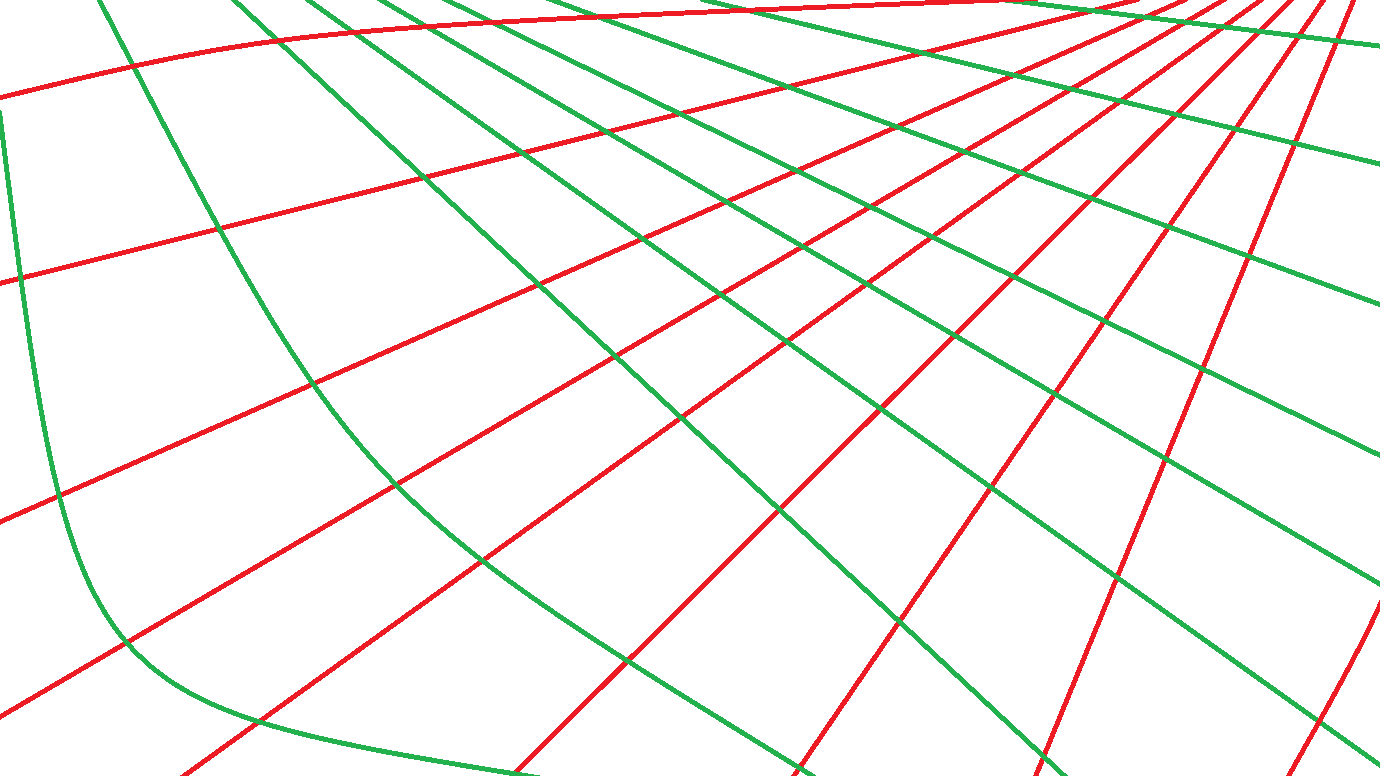 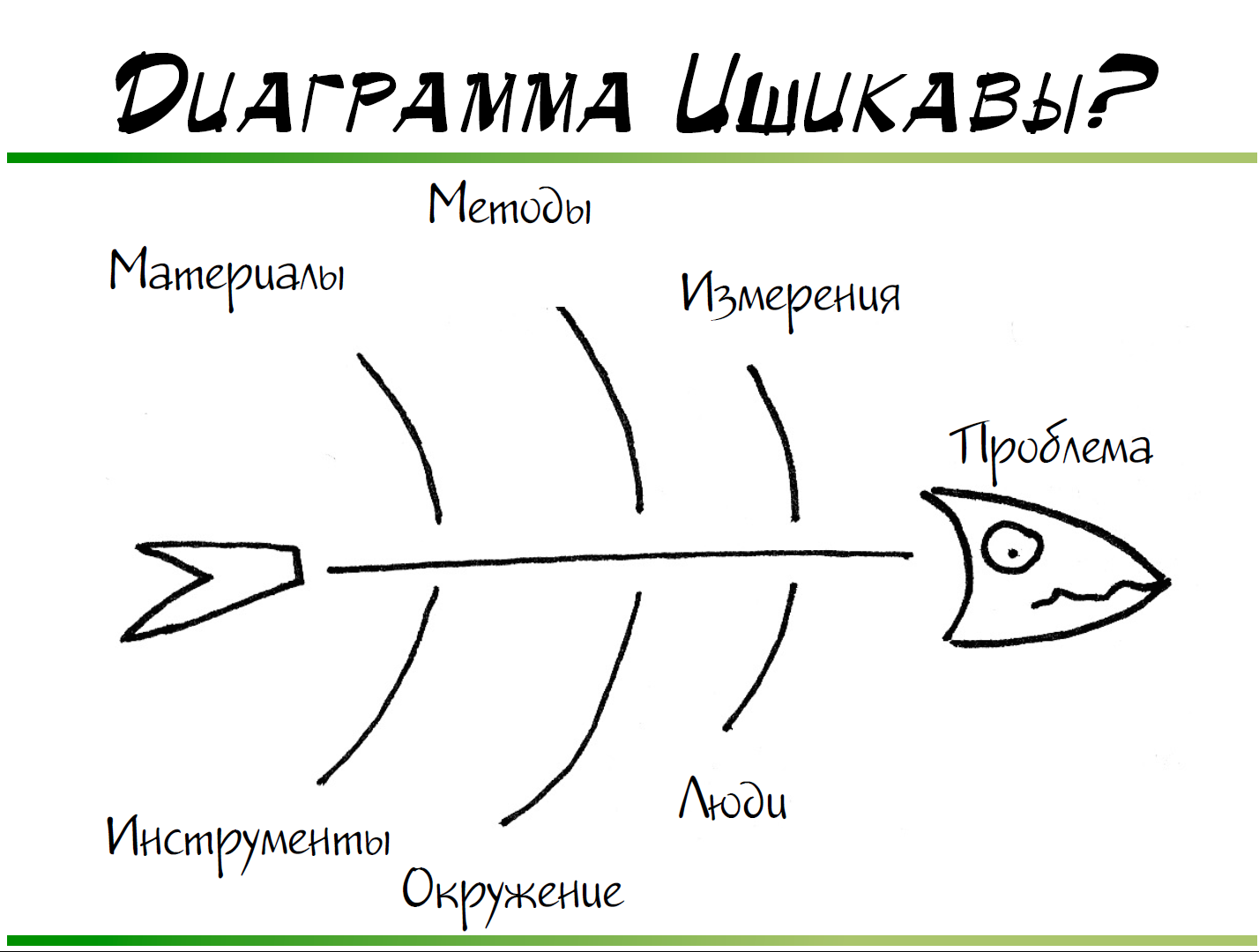 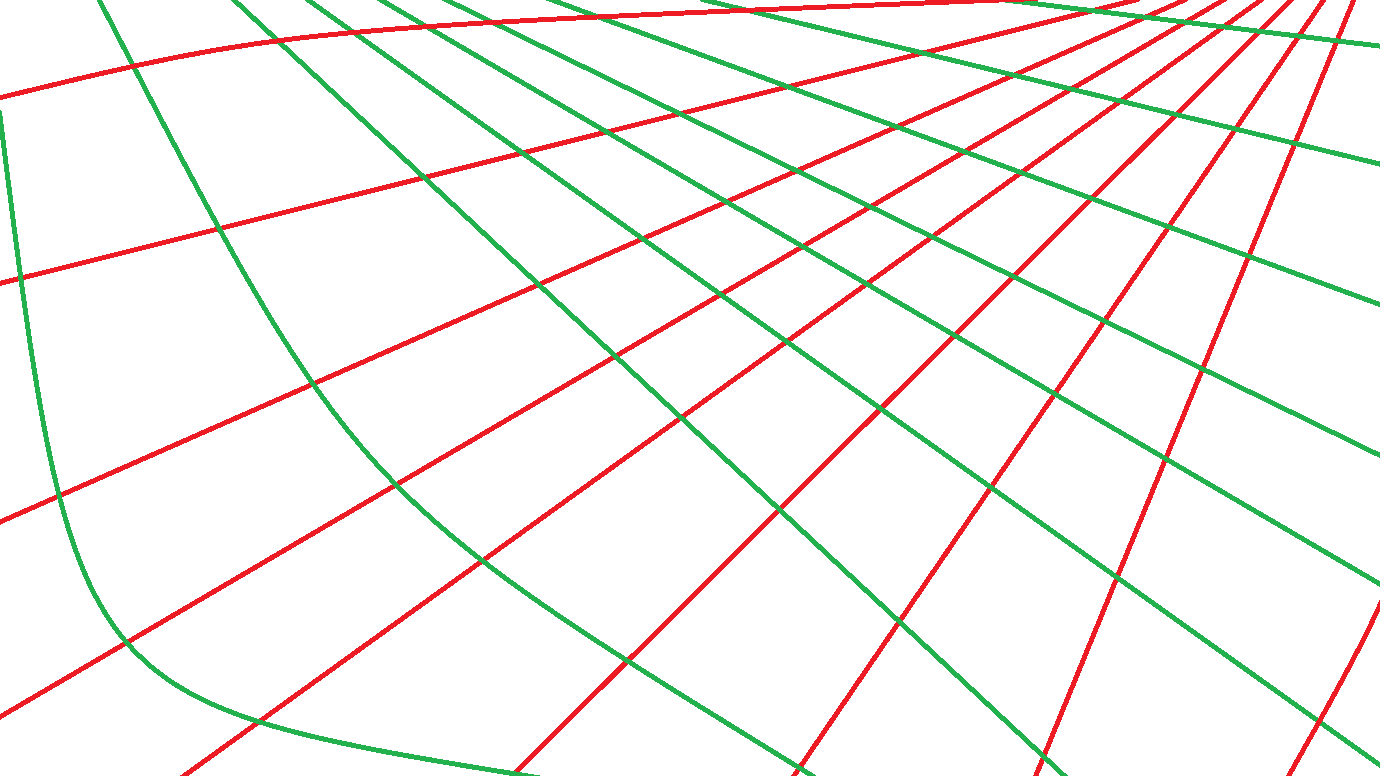 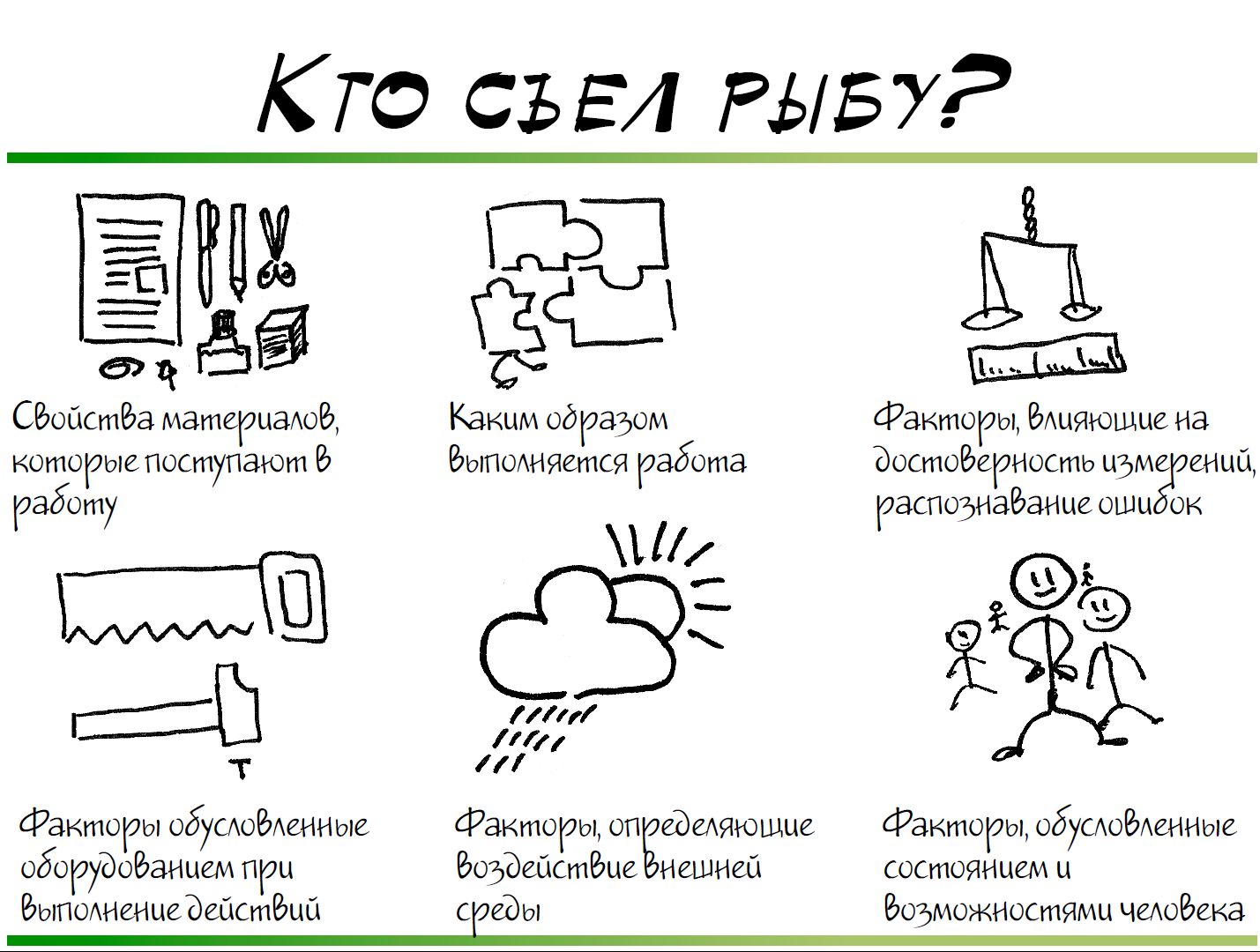 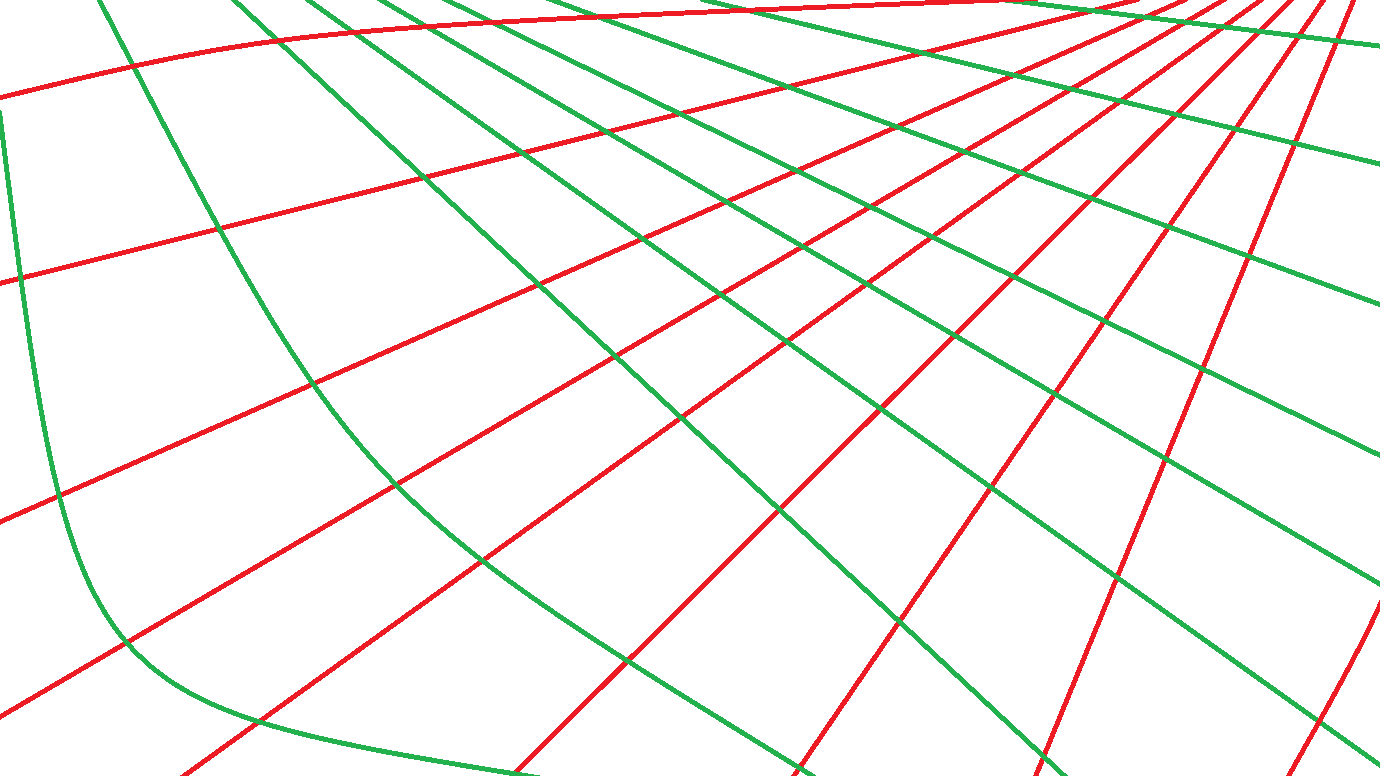 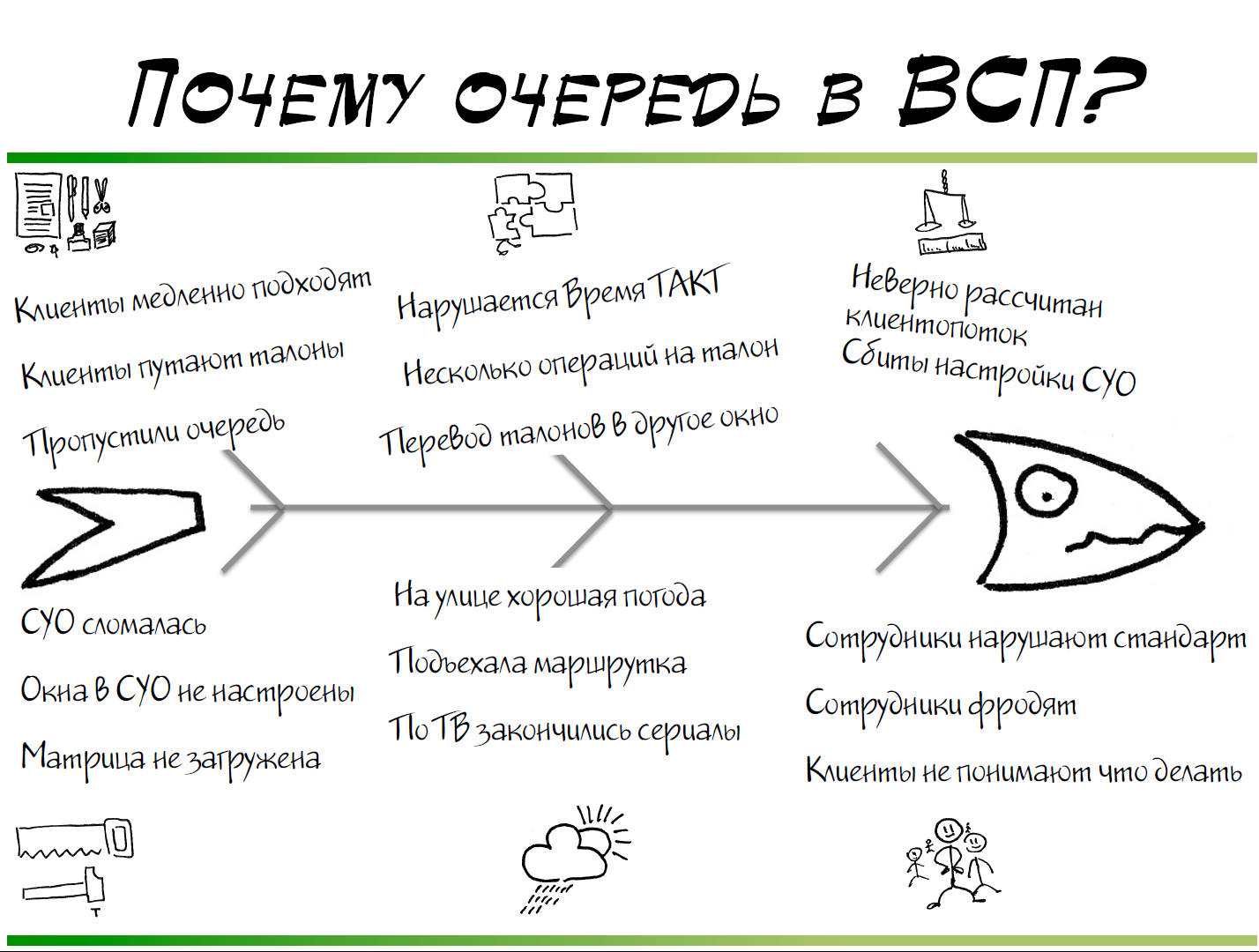 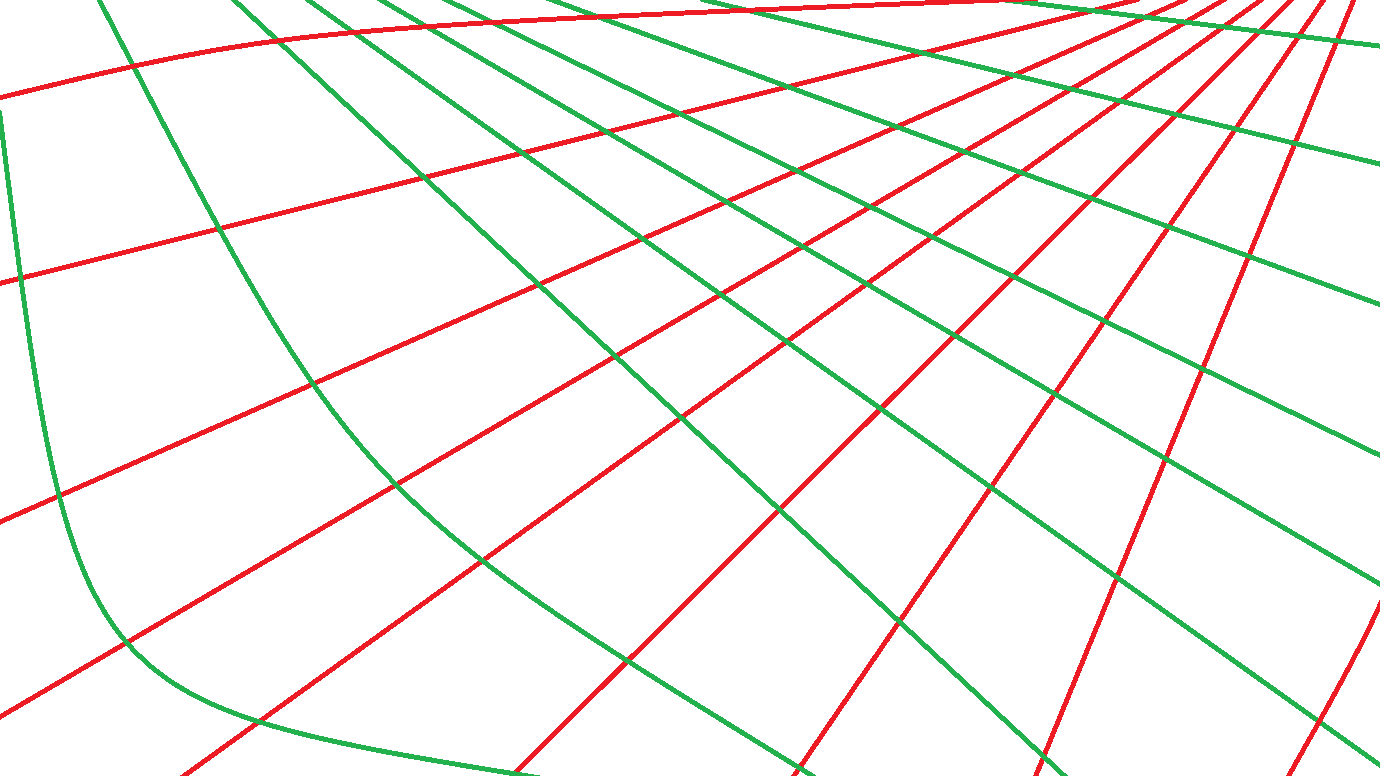 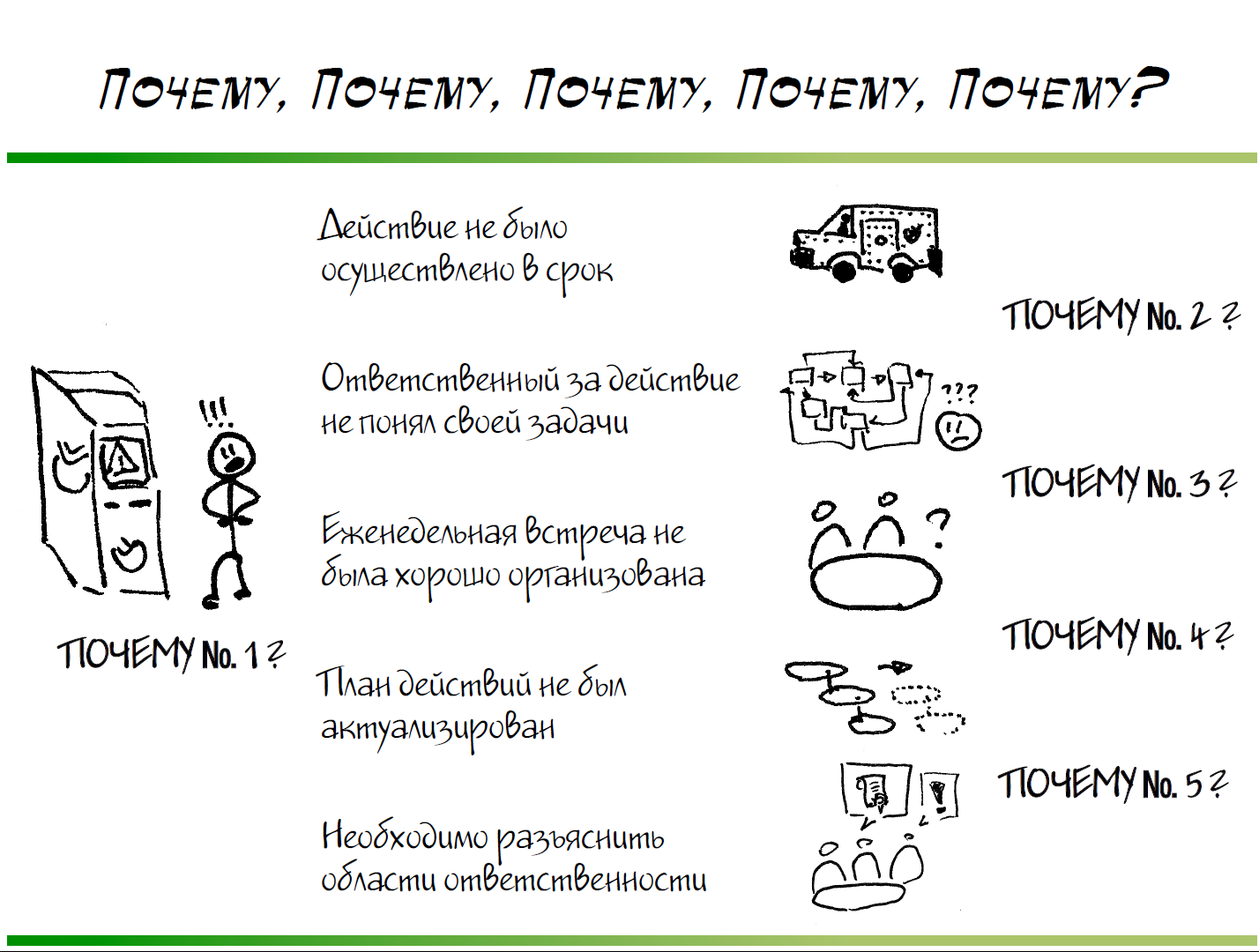 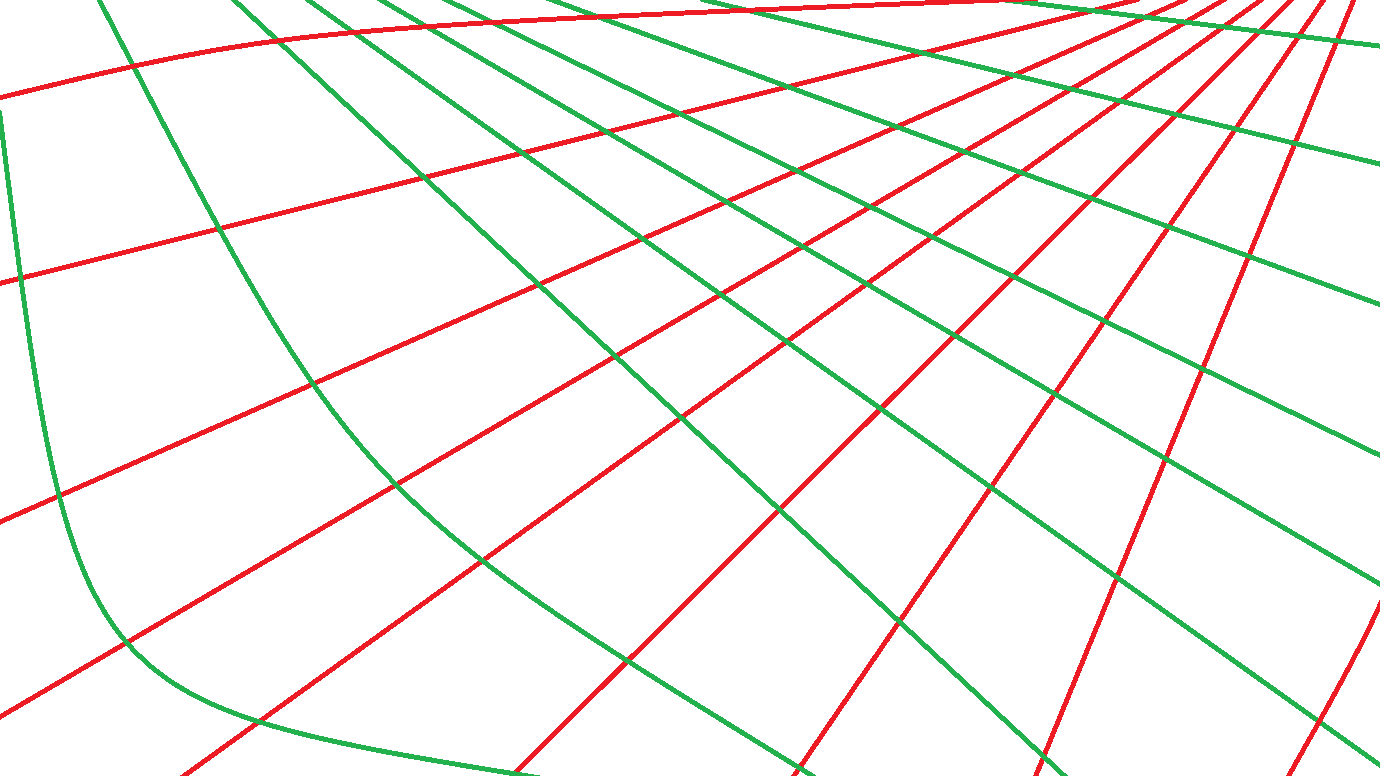 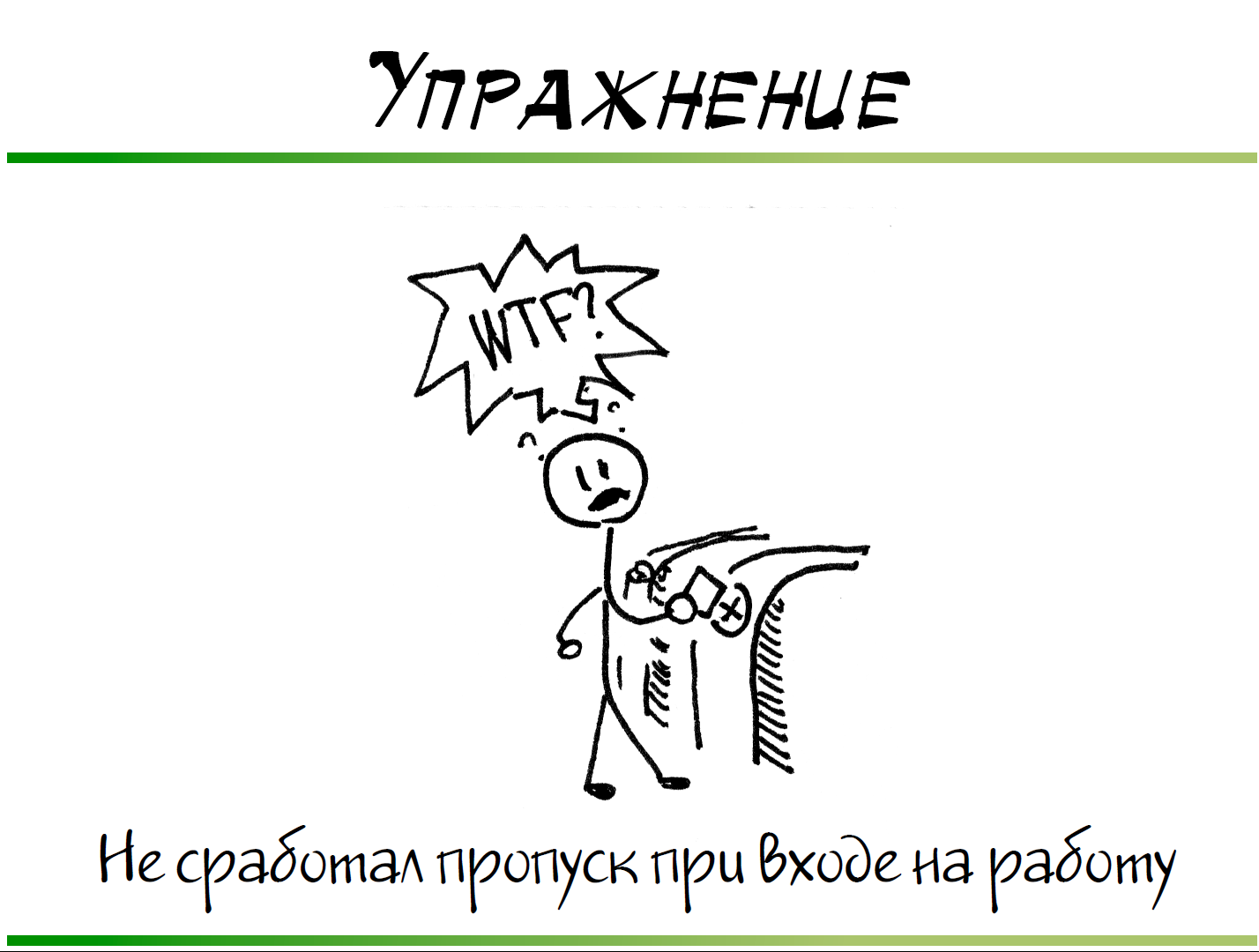 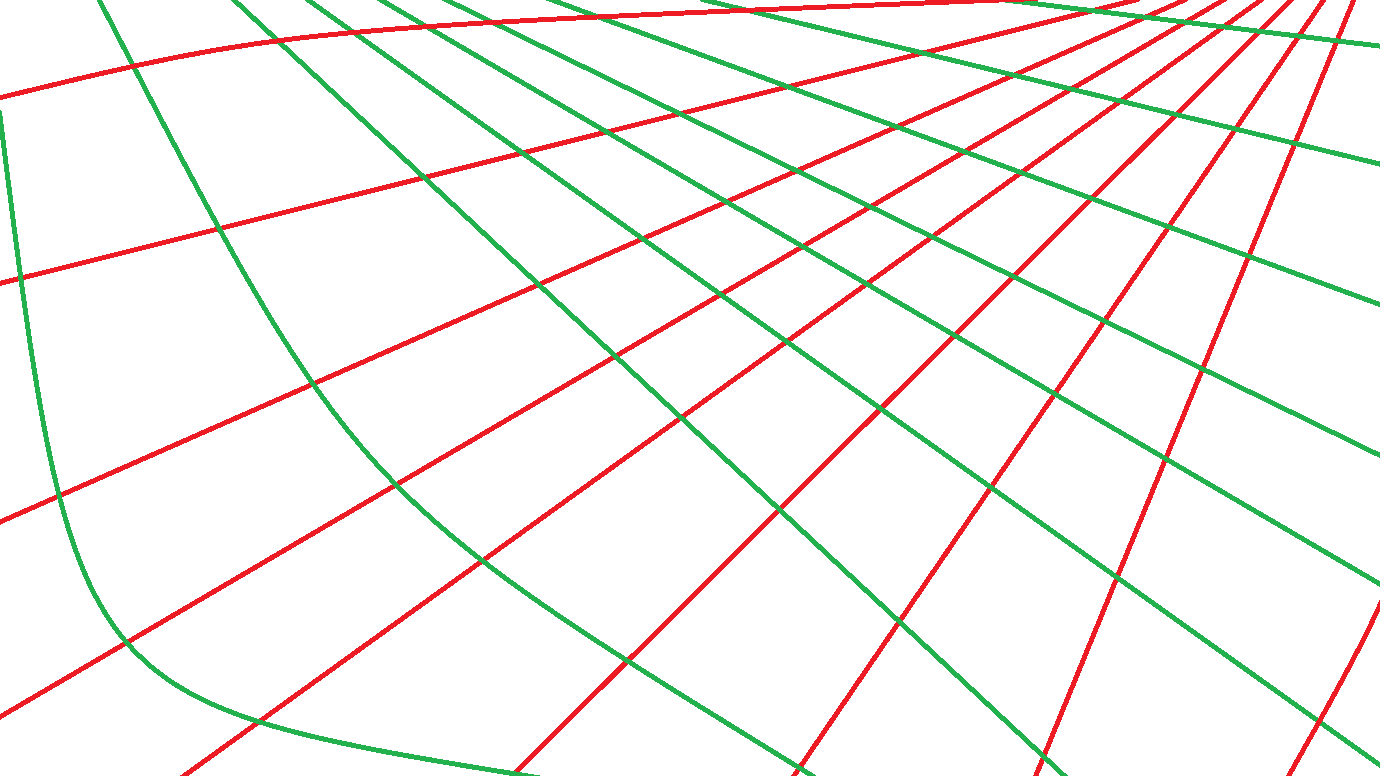 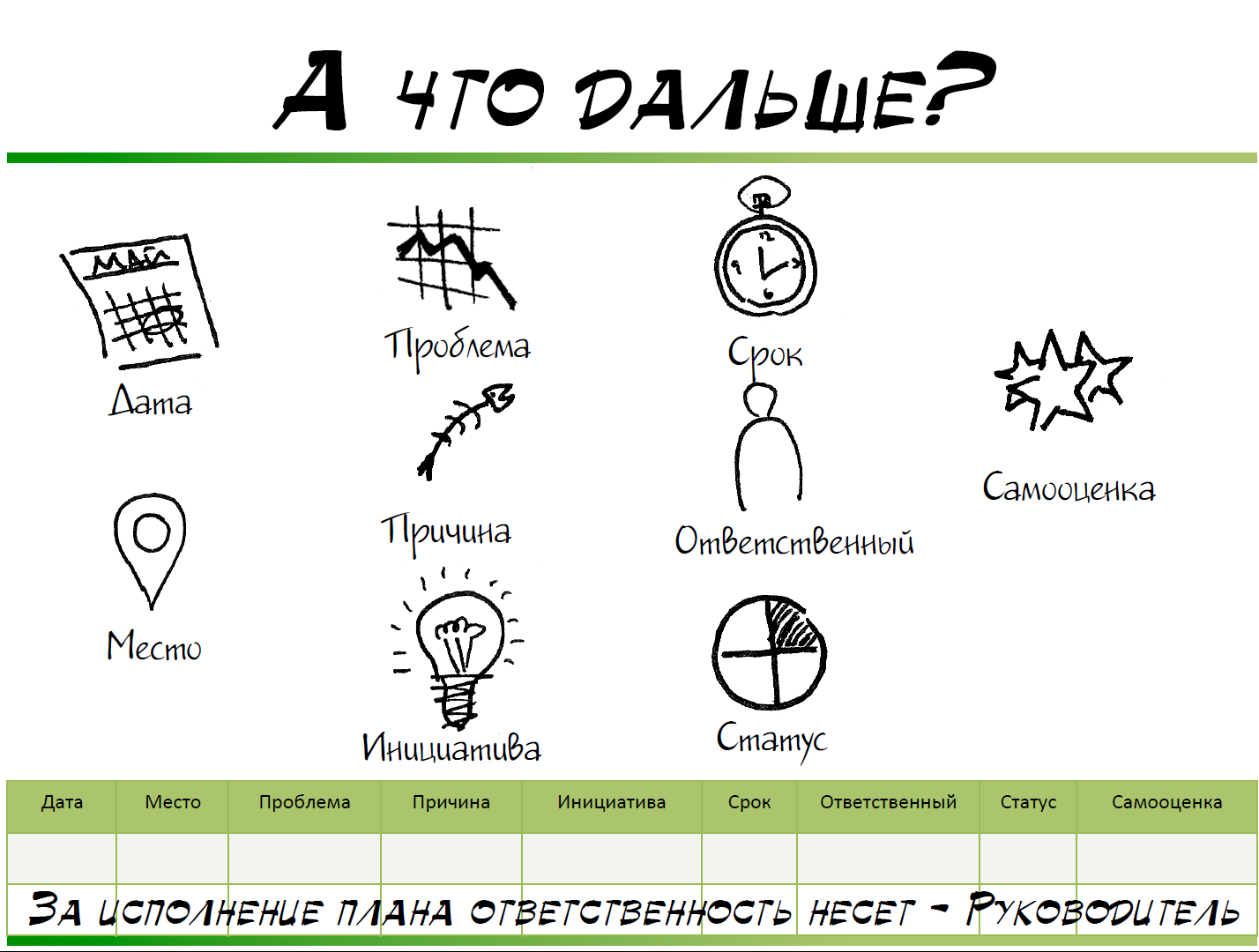 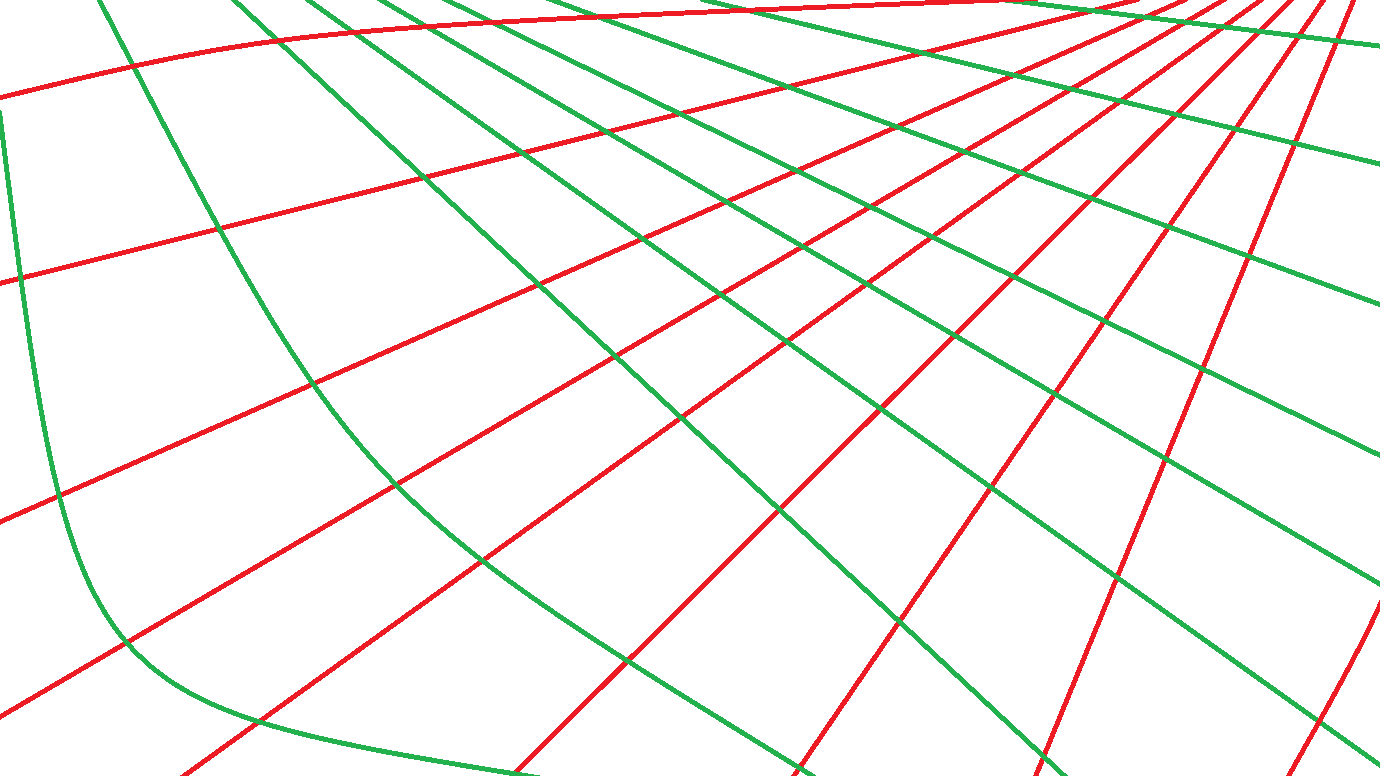 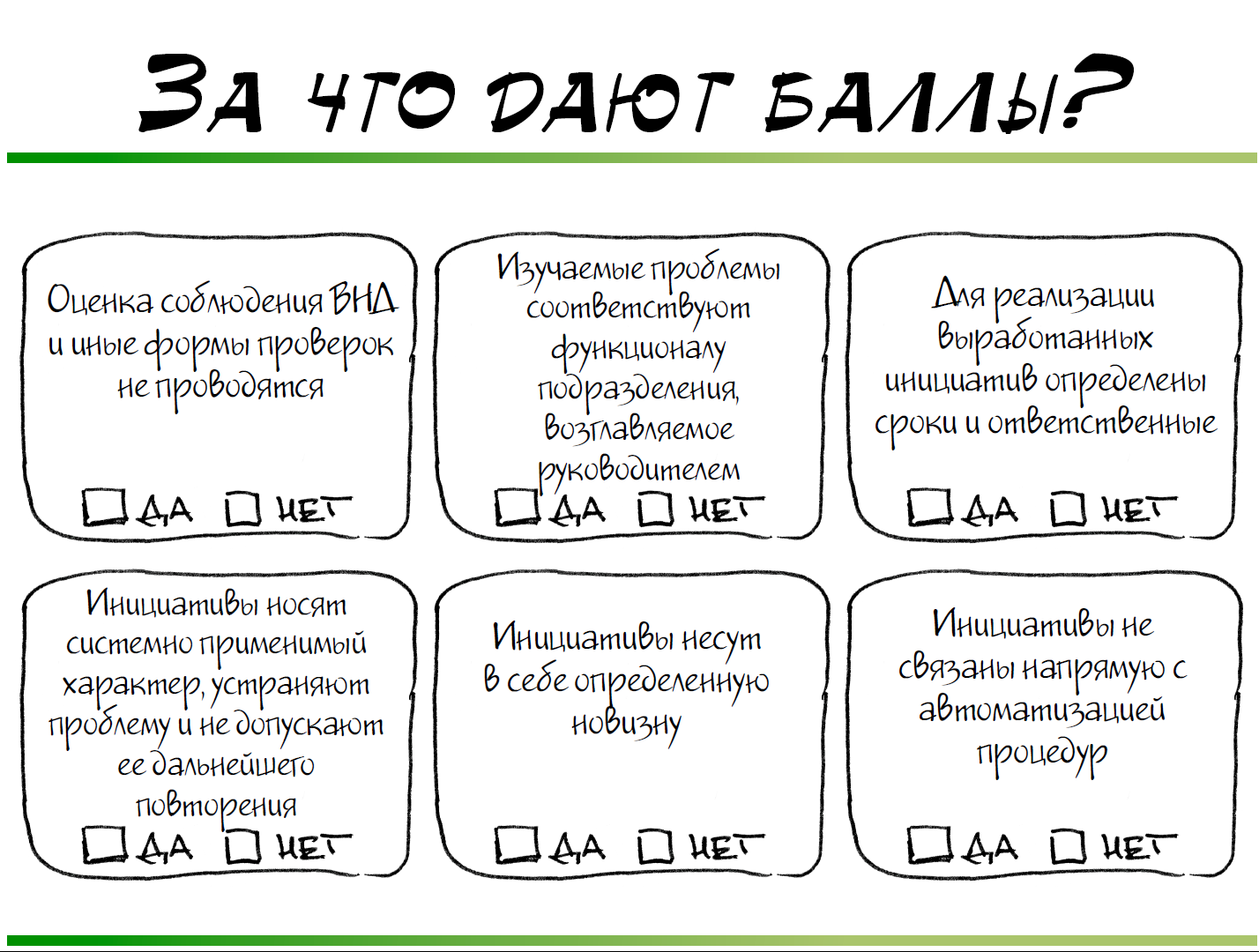 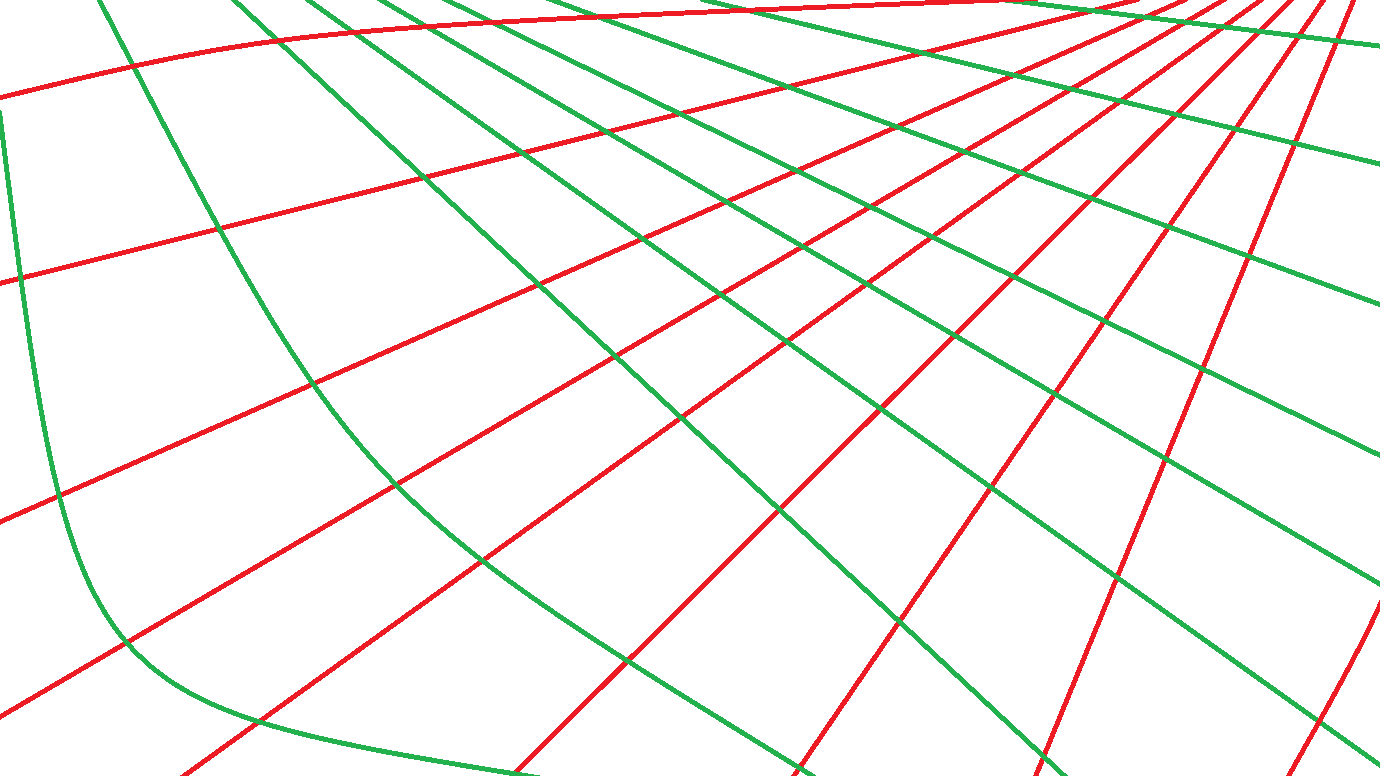 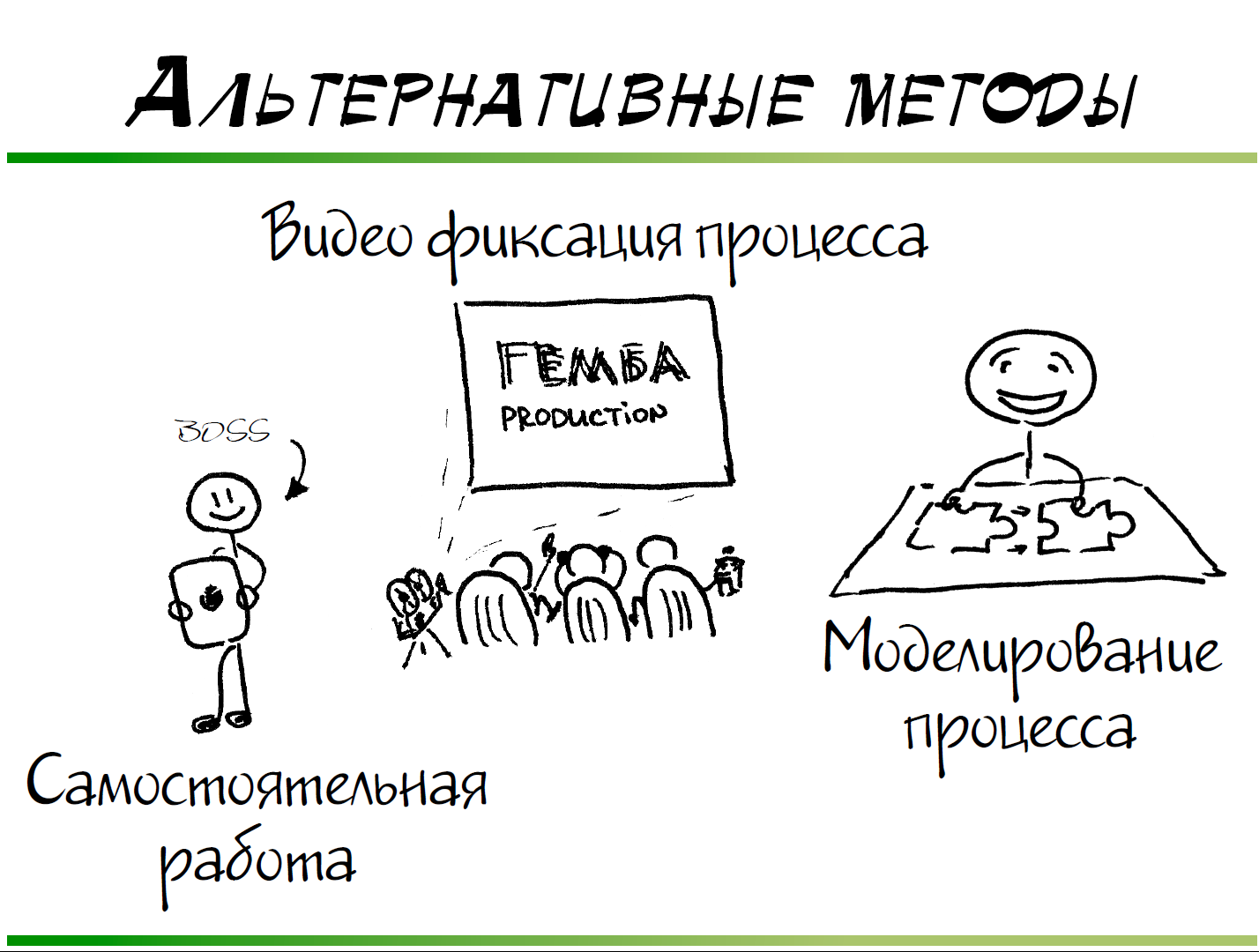 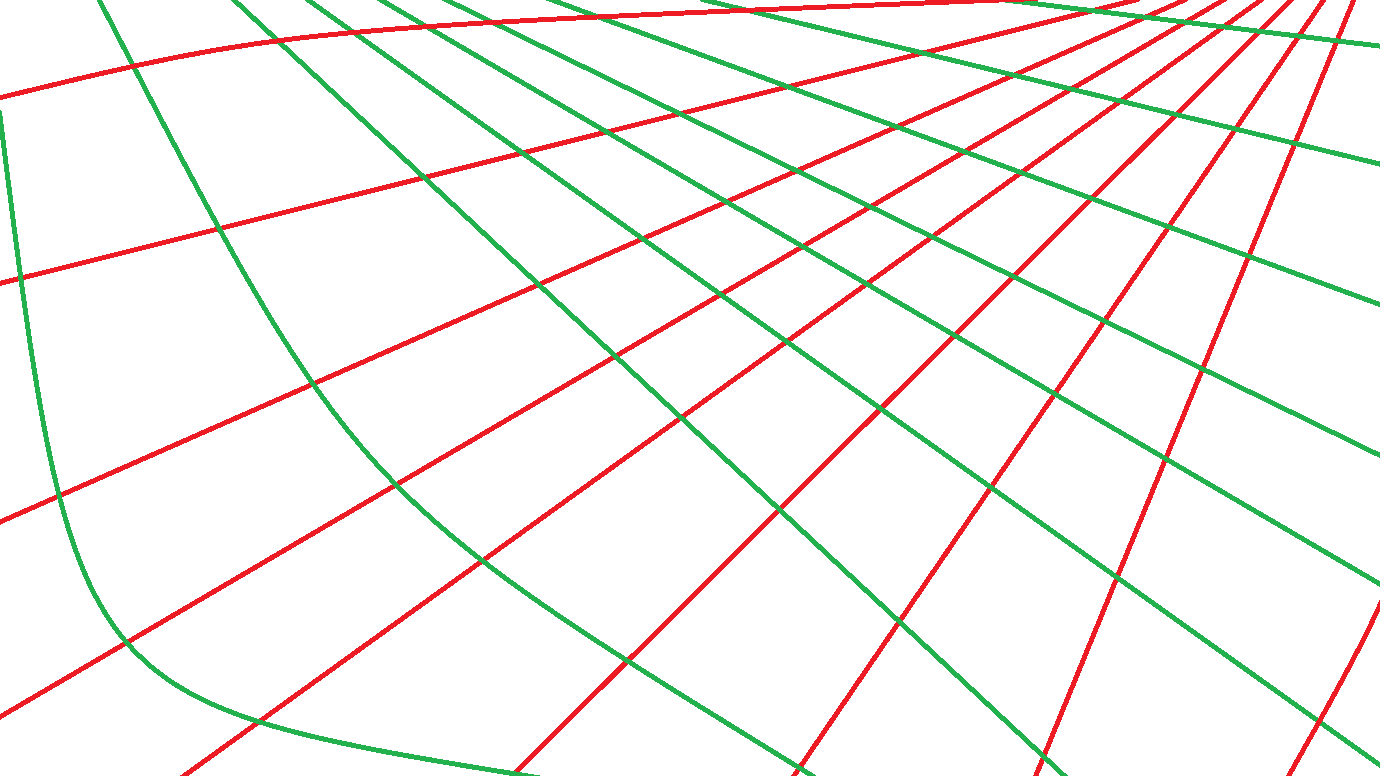 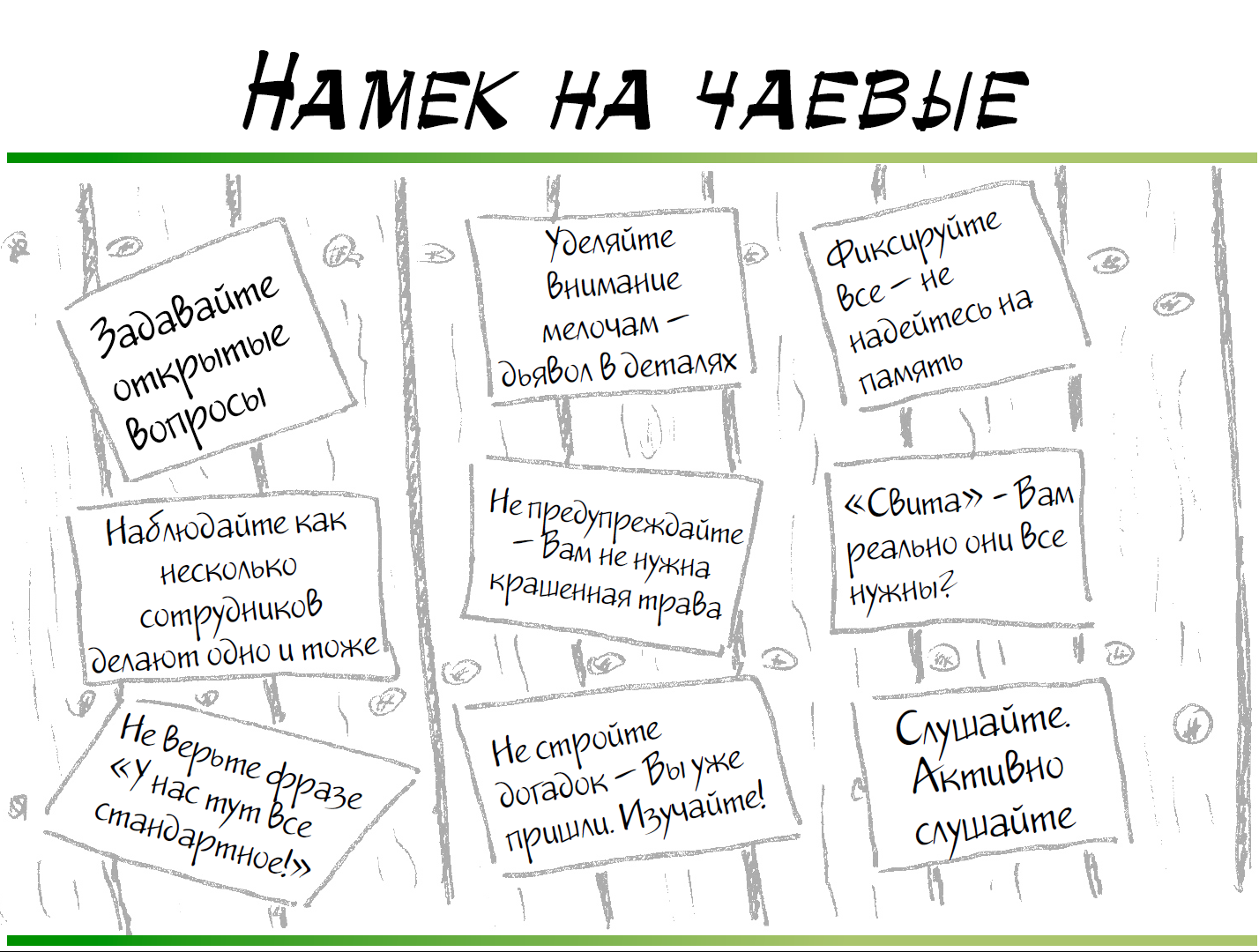 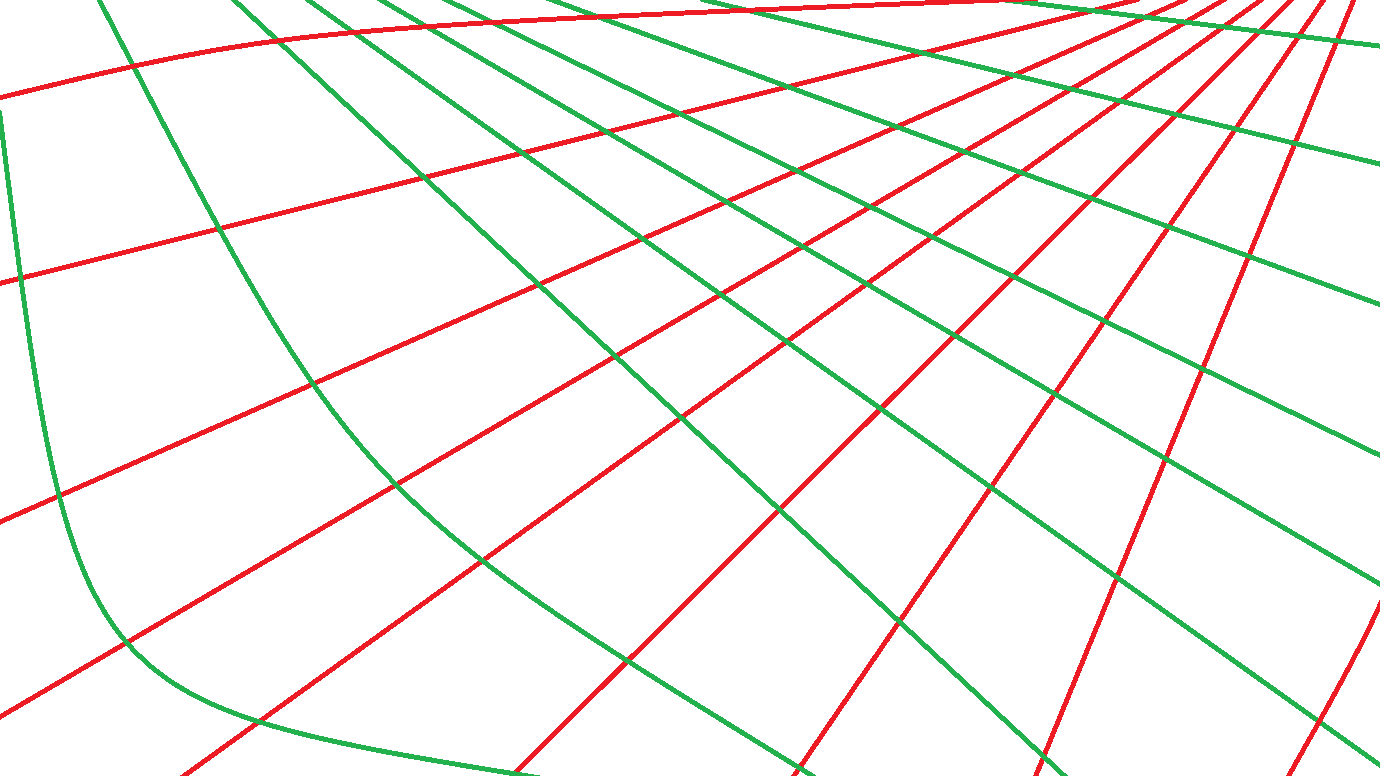 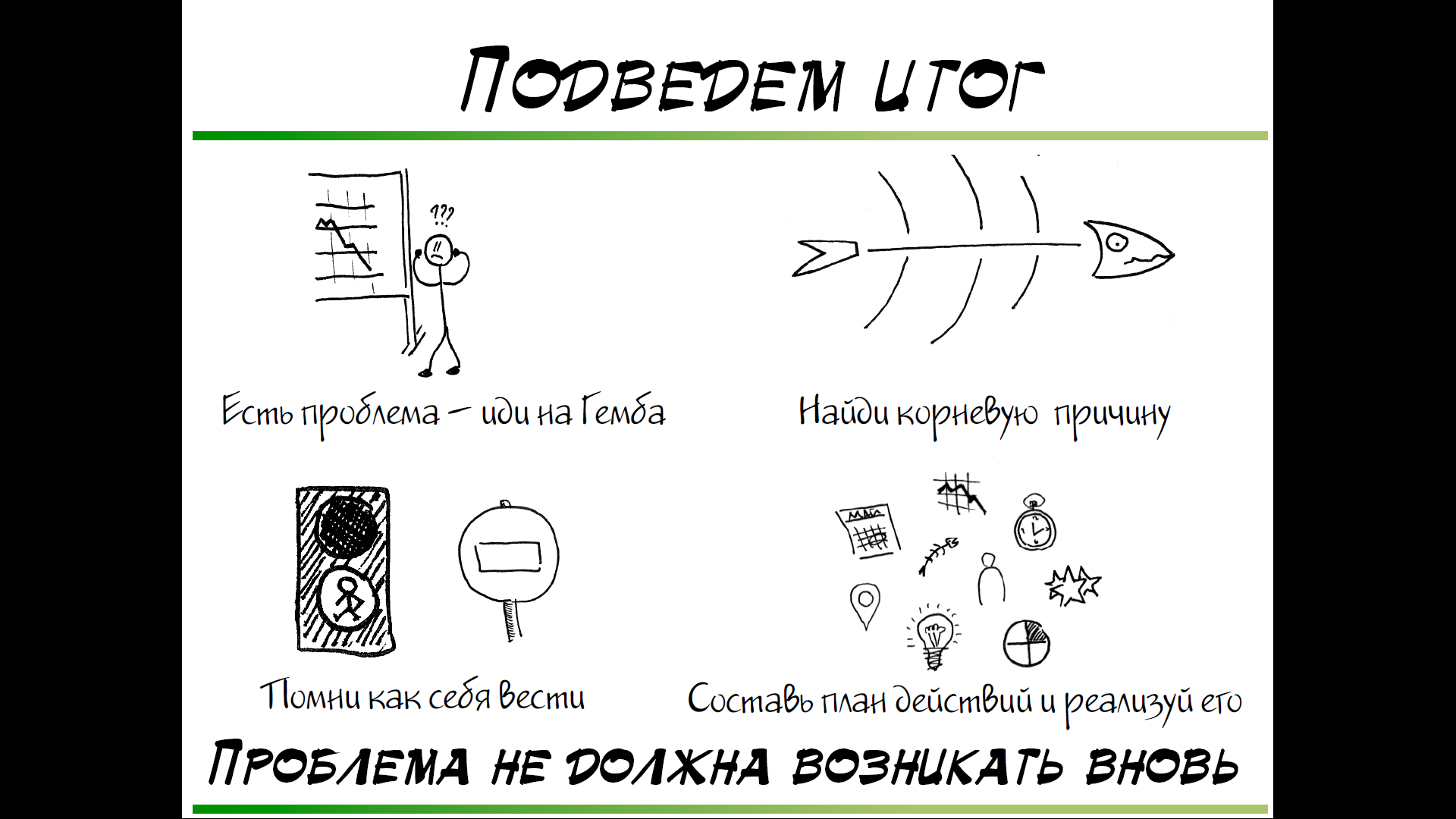 Поток создания ценности, сокращение потерь
Акушер-гинеколог Григорий Пенжоян о самом главном в медицине
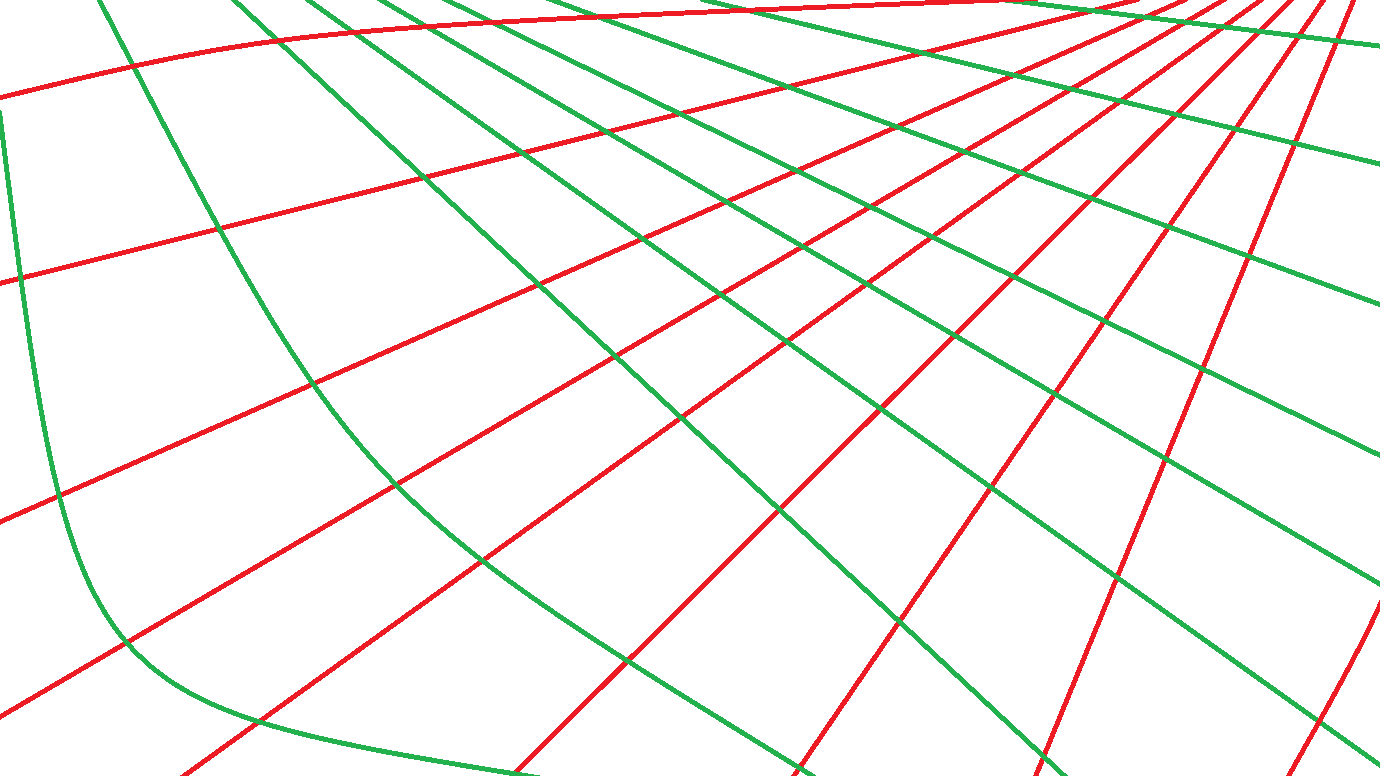 Вовлеченность персонала
2:26
Поток создания ценности, сокращение потерь
Кардиохирург Александр Мясников о том, как повлиять на персонал
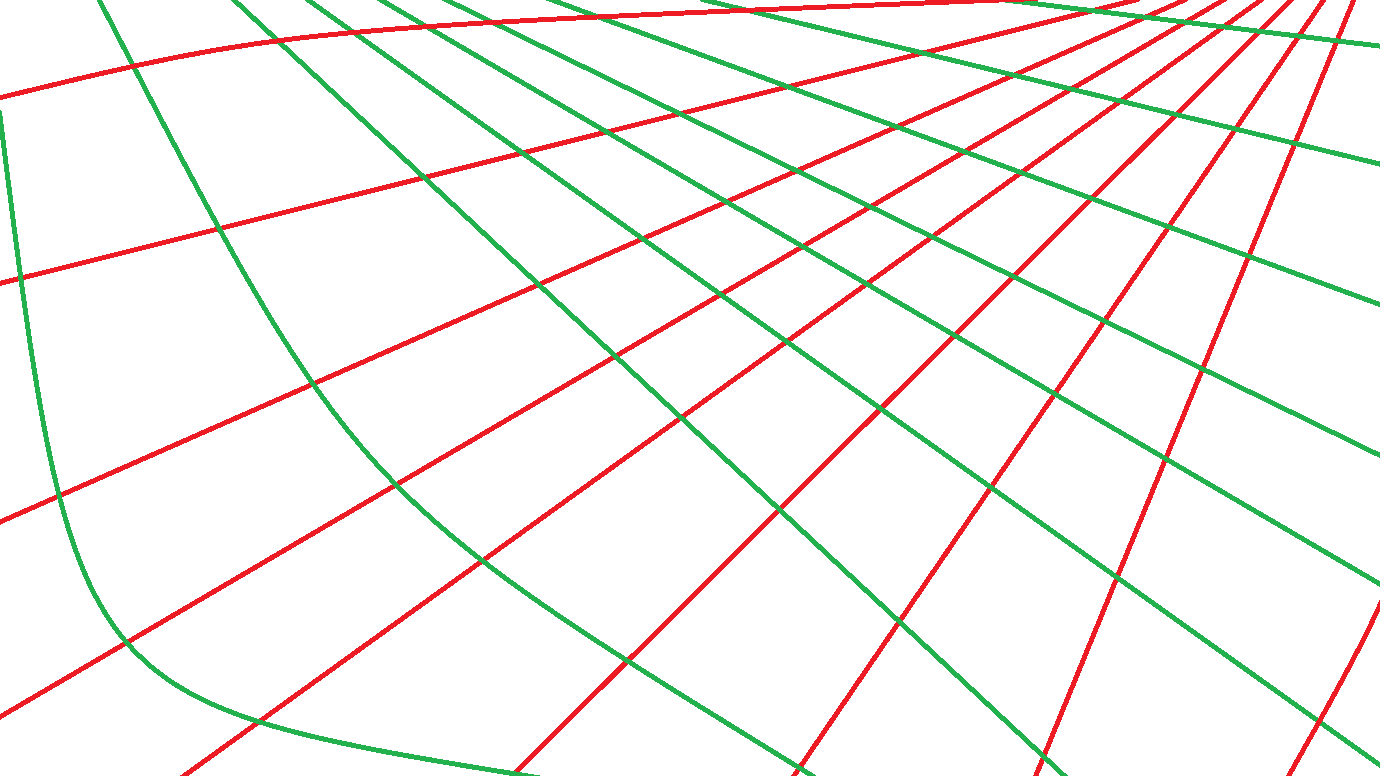 Вовлеченность персонала
0:57
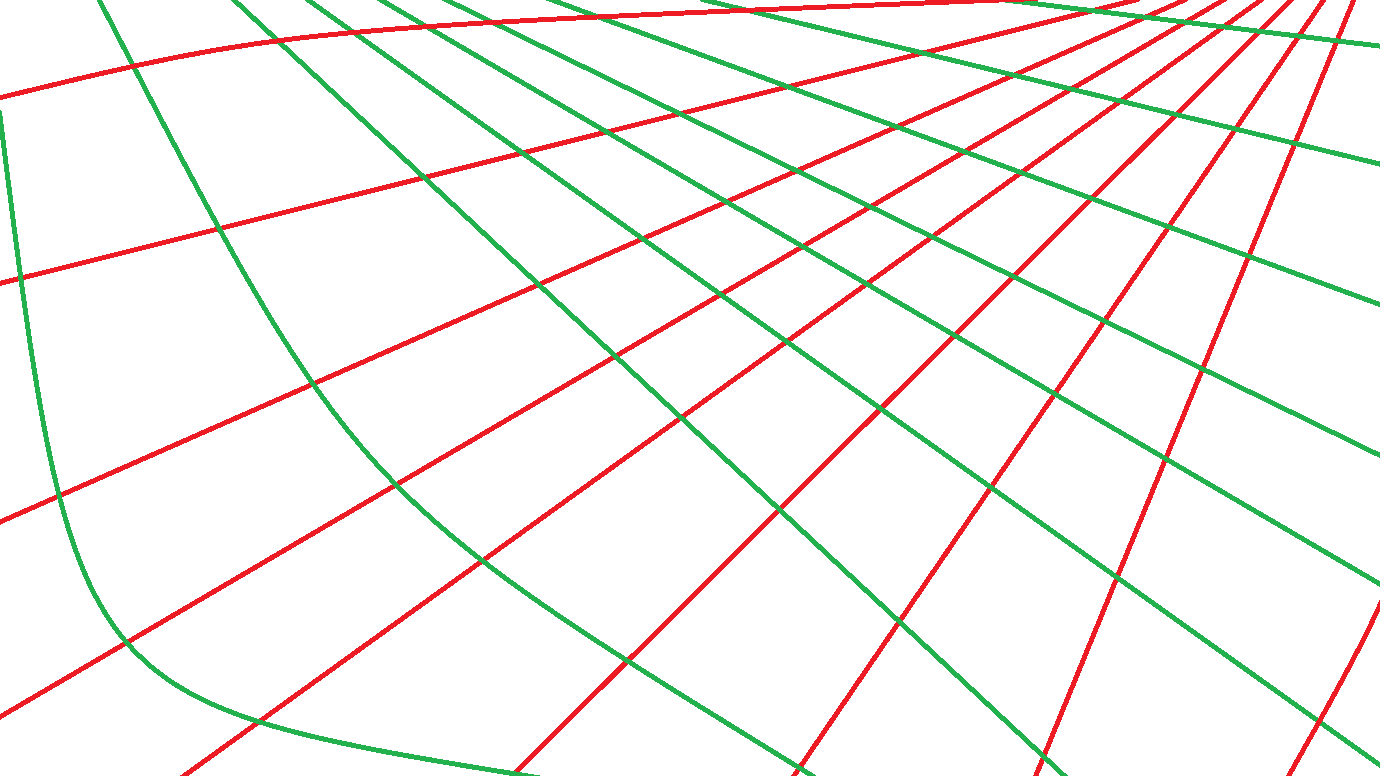 Влияние фактора неопределенности на инновационность персонала
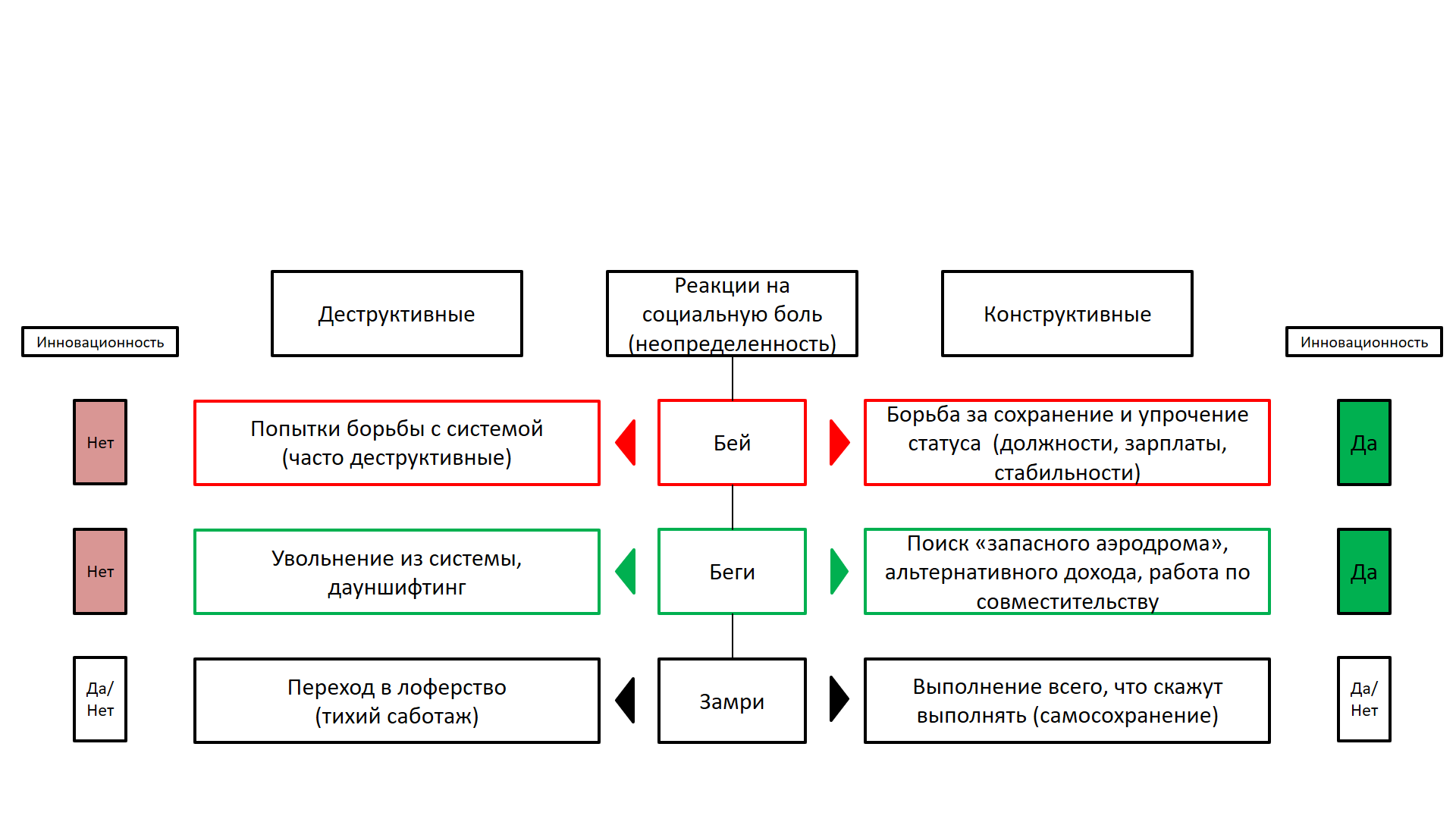 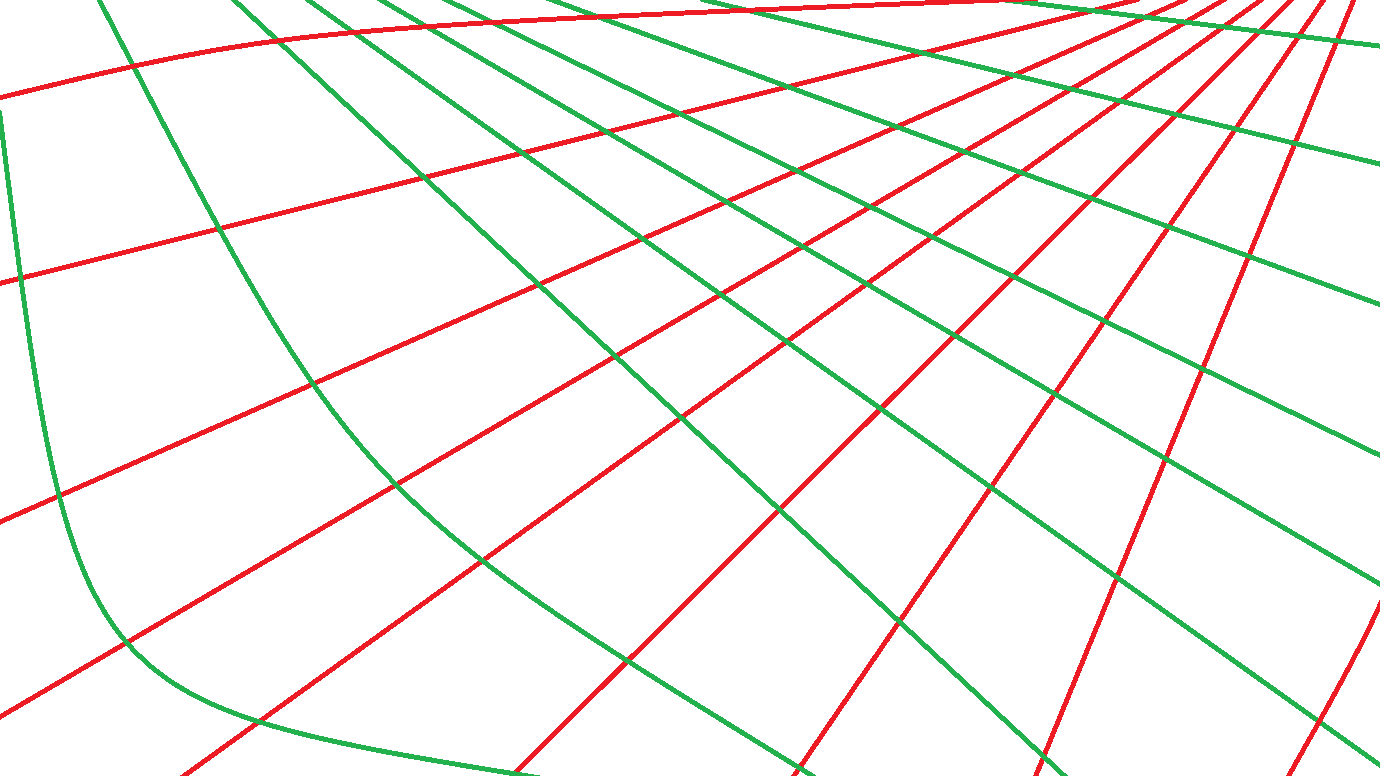 Обзор мнений руководителей, высказанных в ходе обсуждений вовлеченности и корпоративной культуры
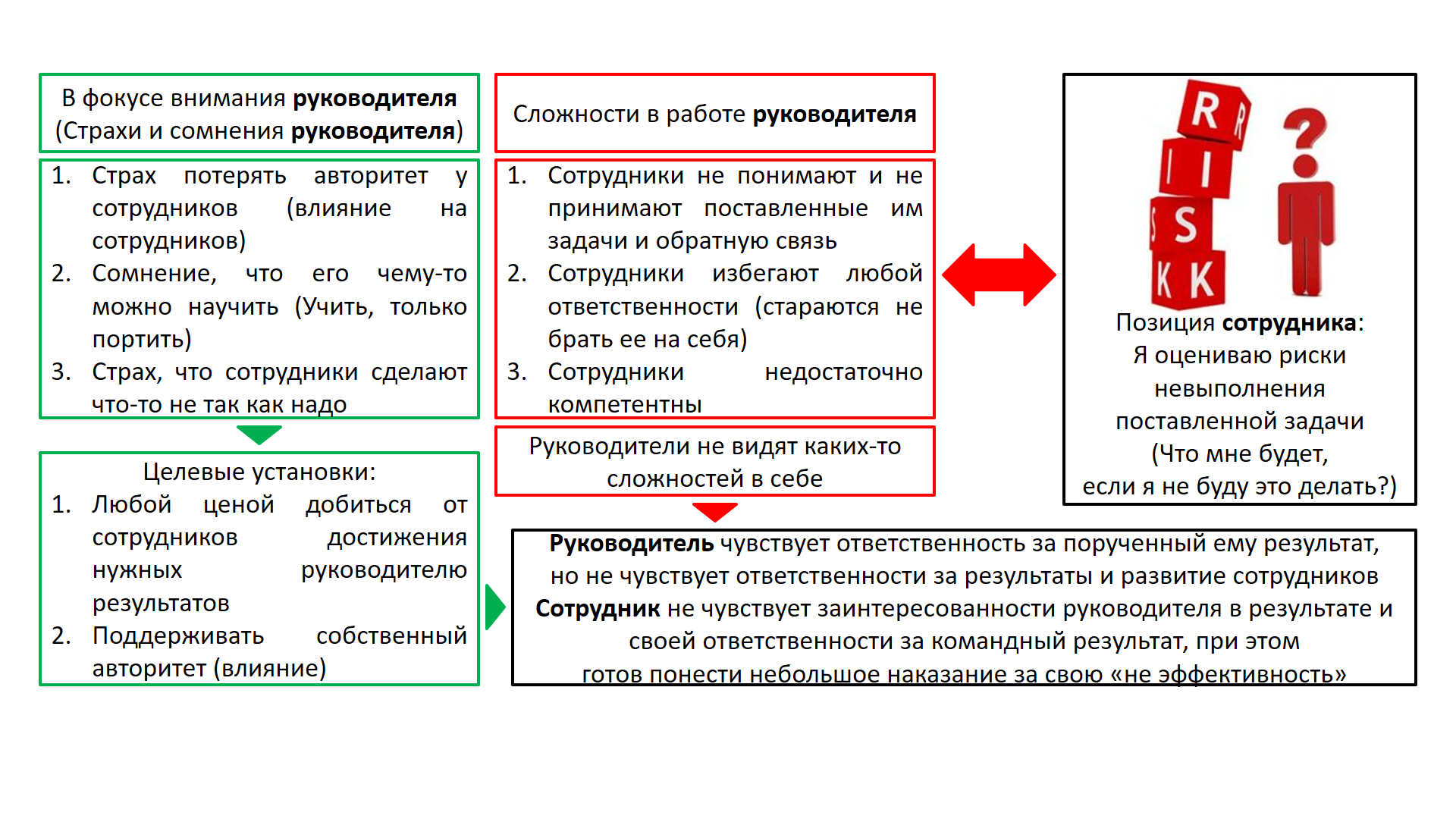 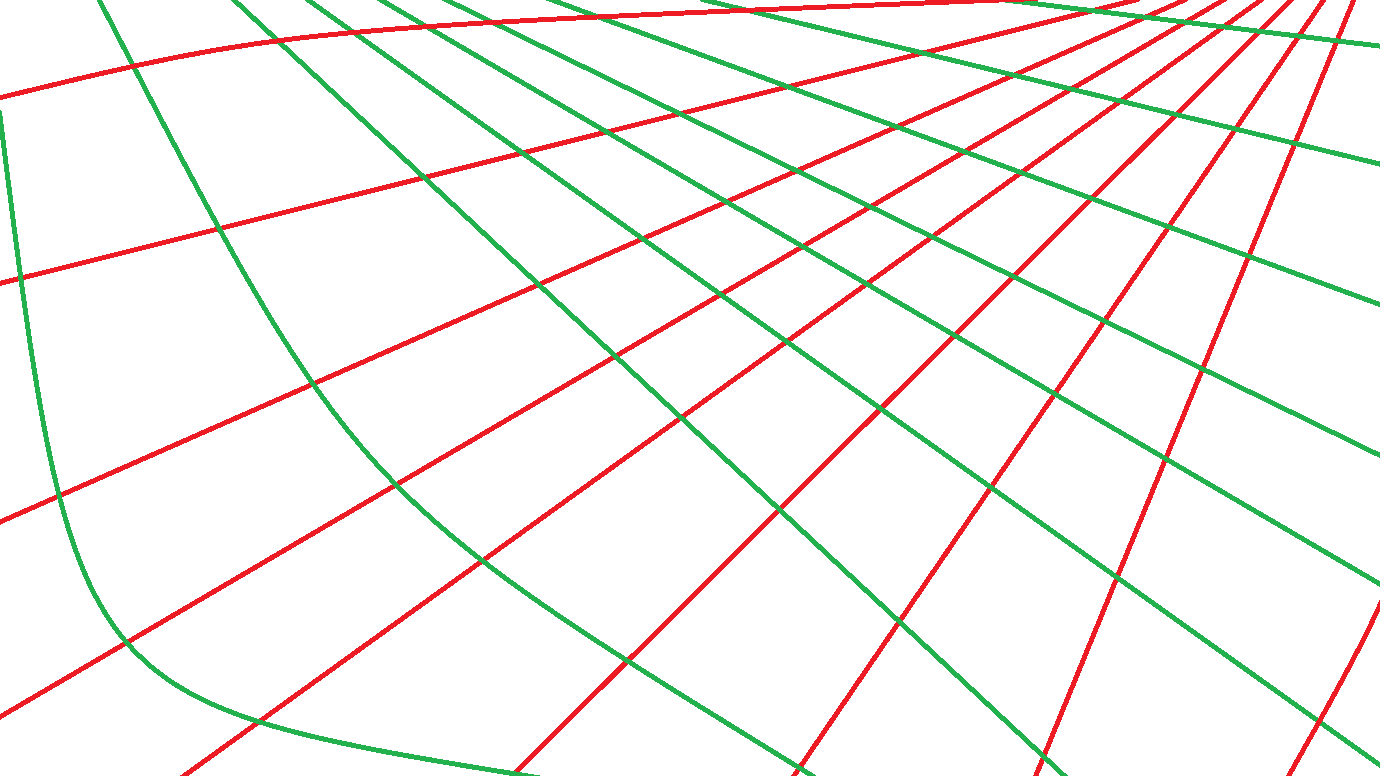 Влияние фактора неопределенности на инновационность персонала
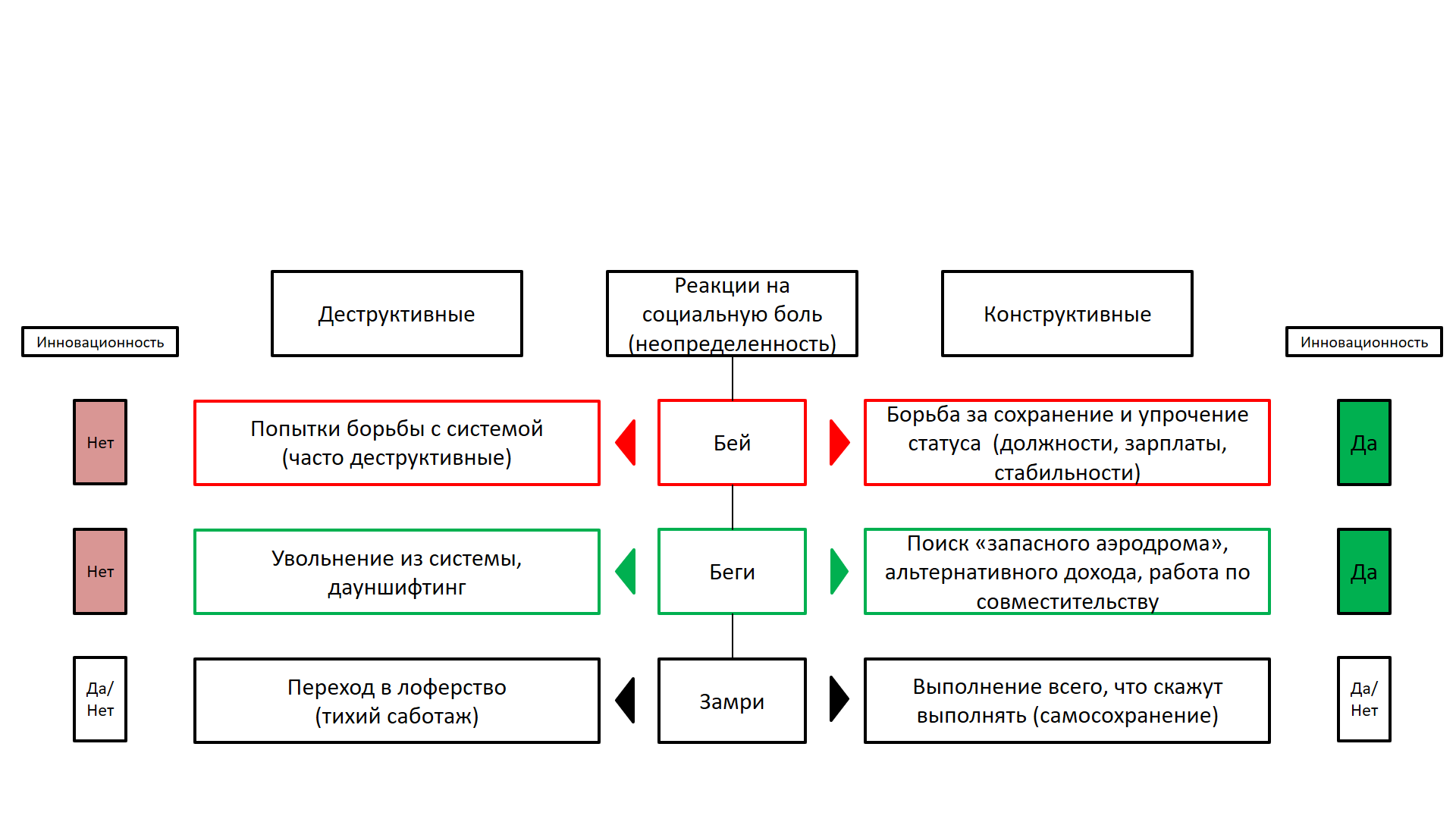 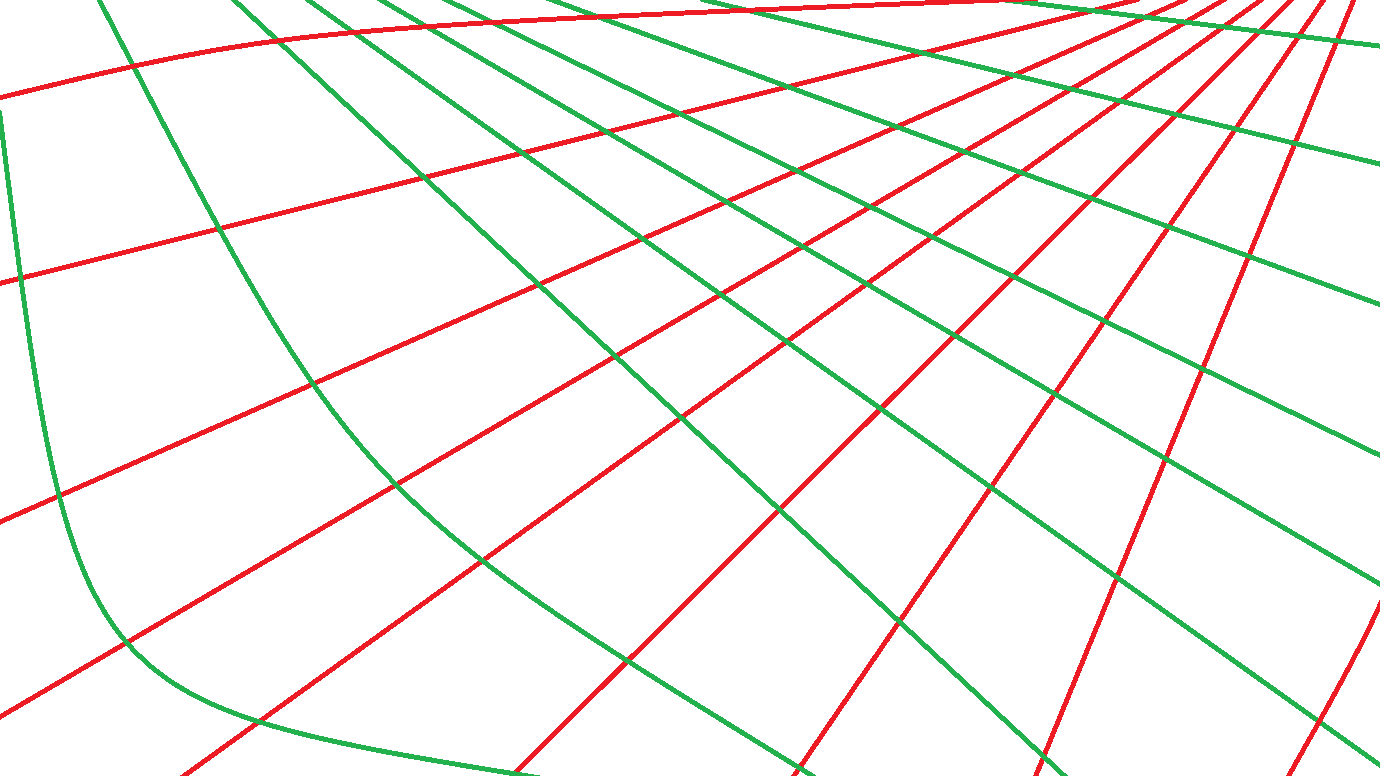 Инновации и опции
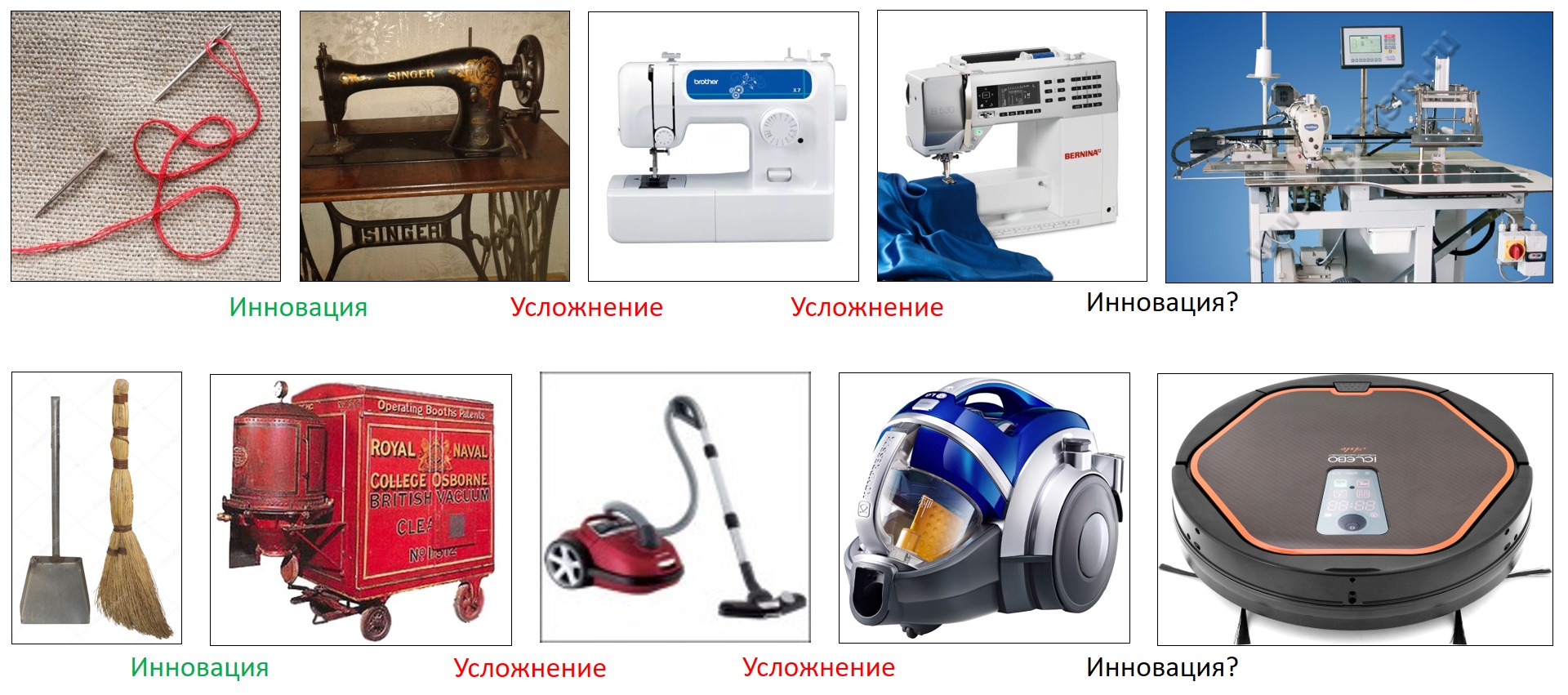 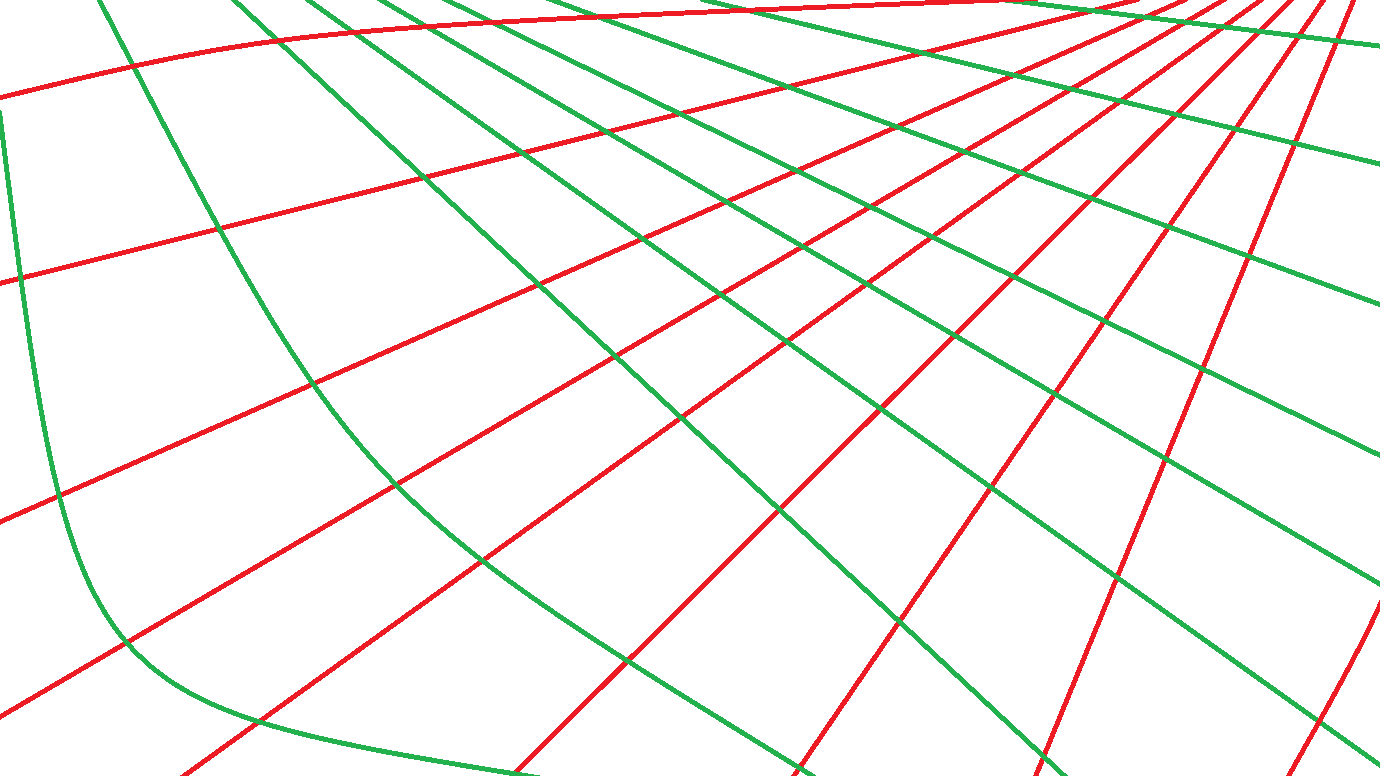 Источник лоферства – прогресс и социально-философская фантастика
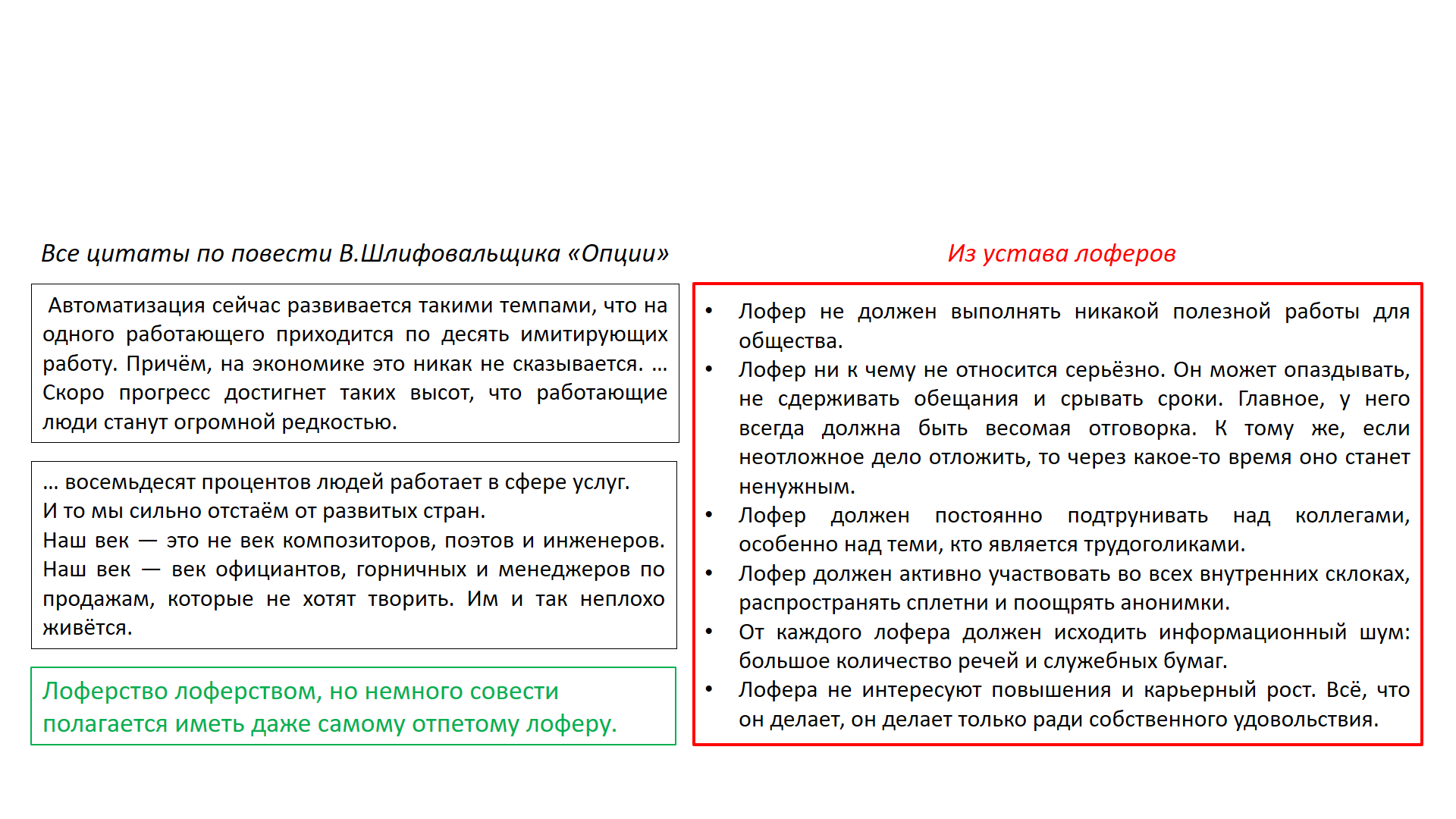 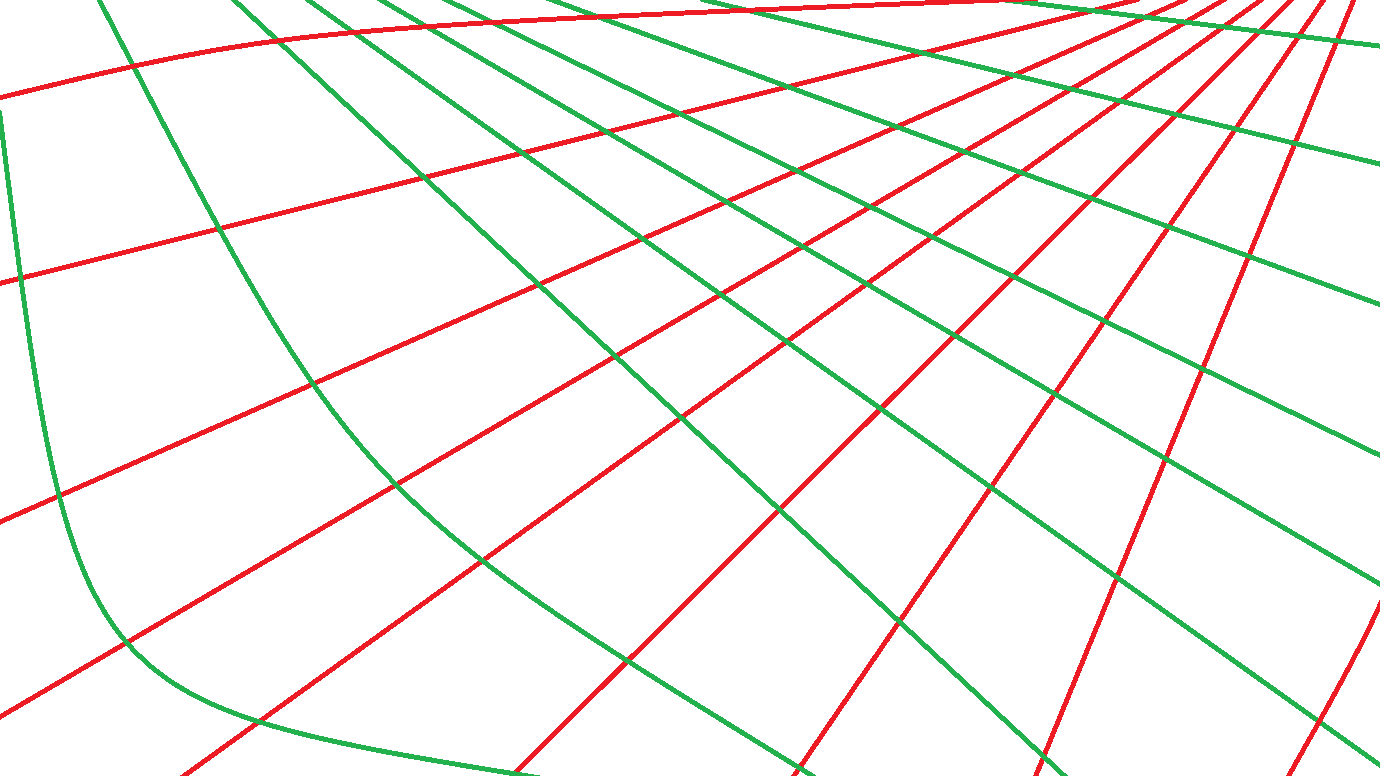 Основной вопрос о вовлеченности …
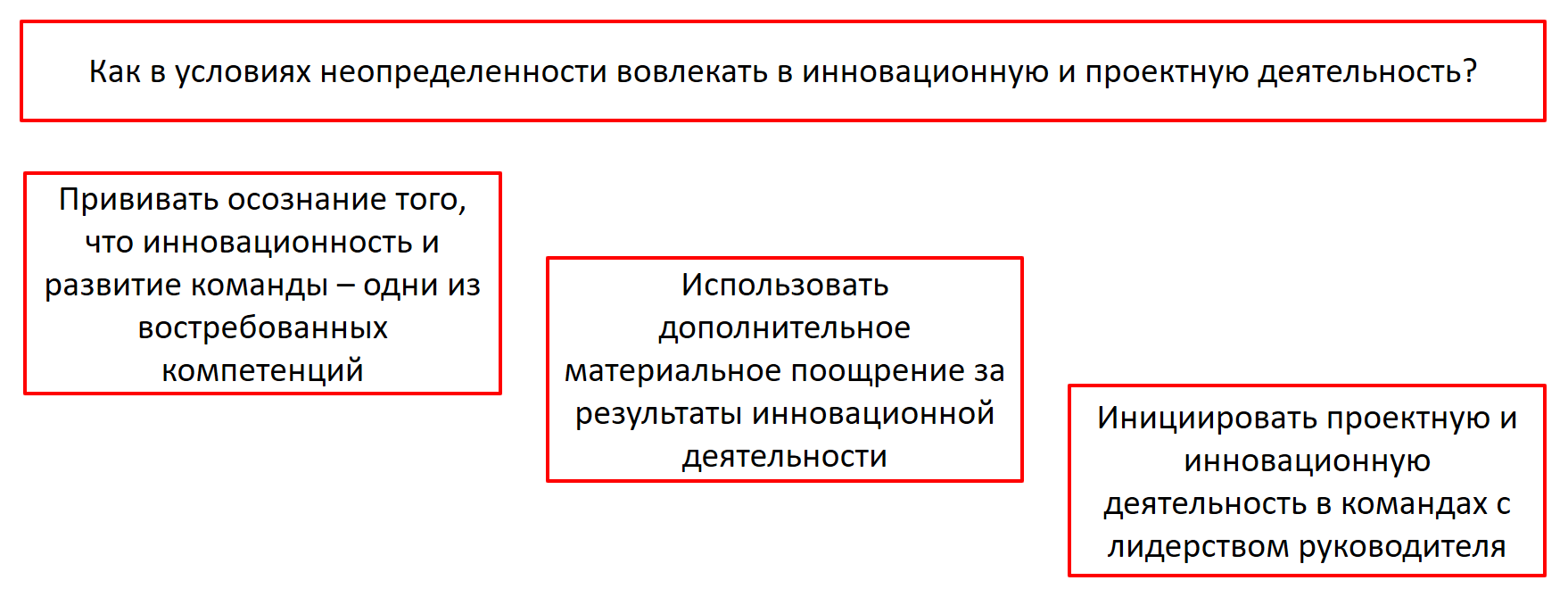 Поток создания ценности, сокращение потерь
Кардиохирург Александр Мясников о медицине будущего
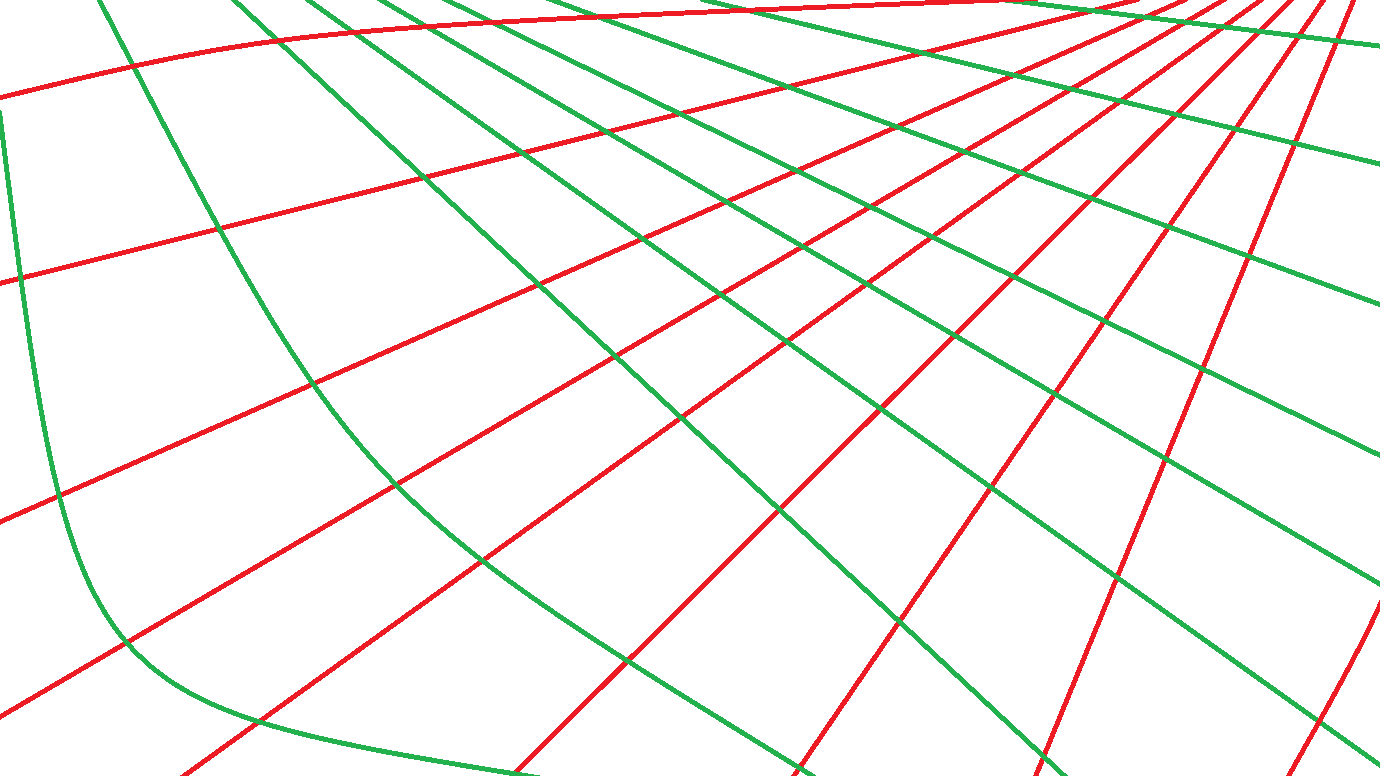 Кайдзен
1:27